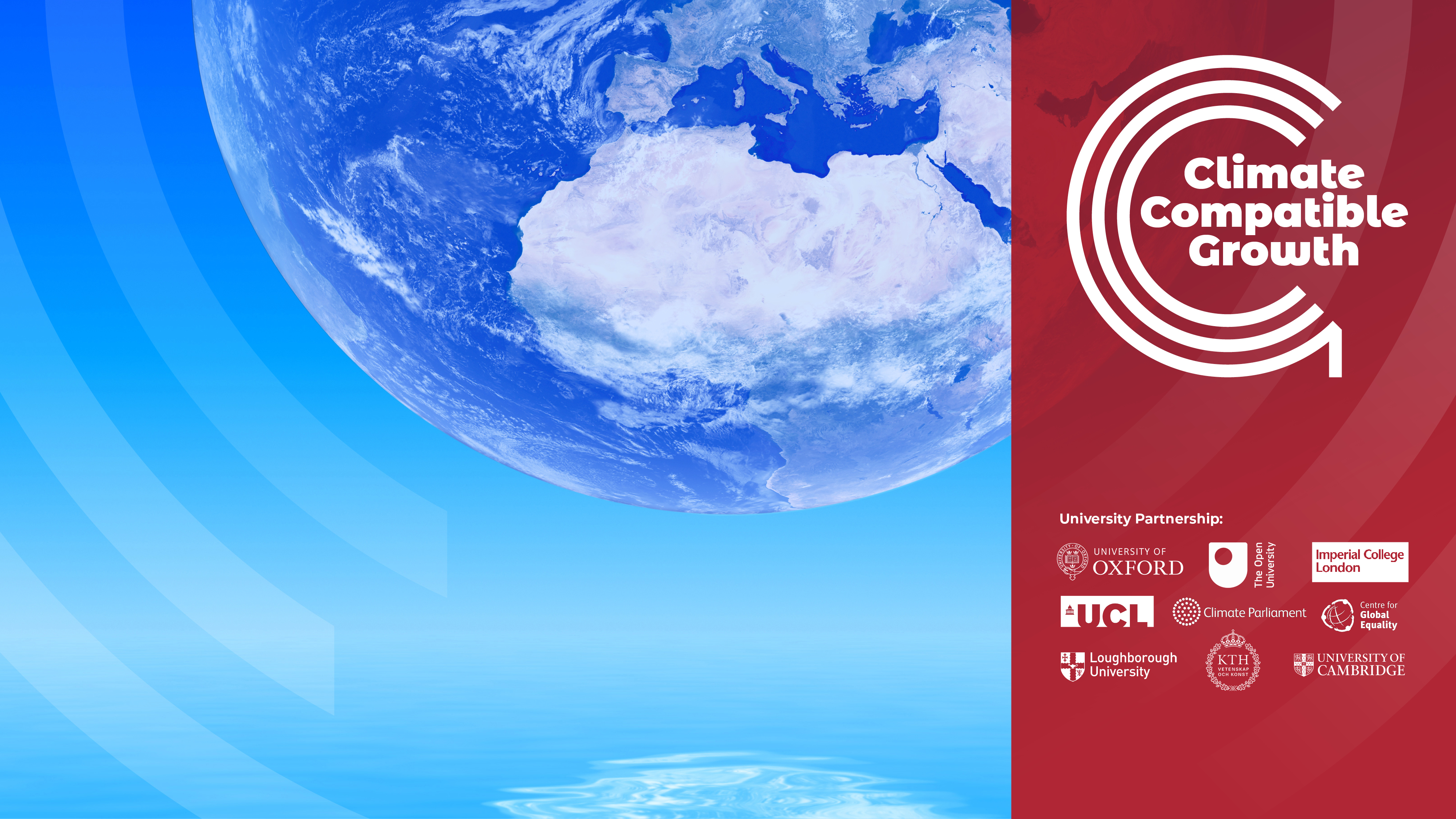 FINPLAN
LECTURE 2 BASICS OF FINANCING
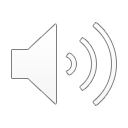 Version 1.1
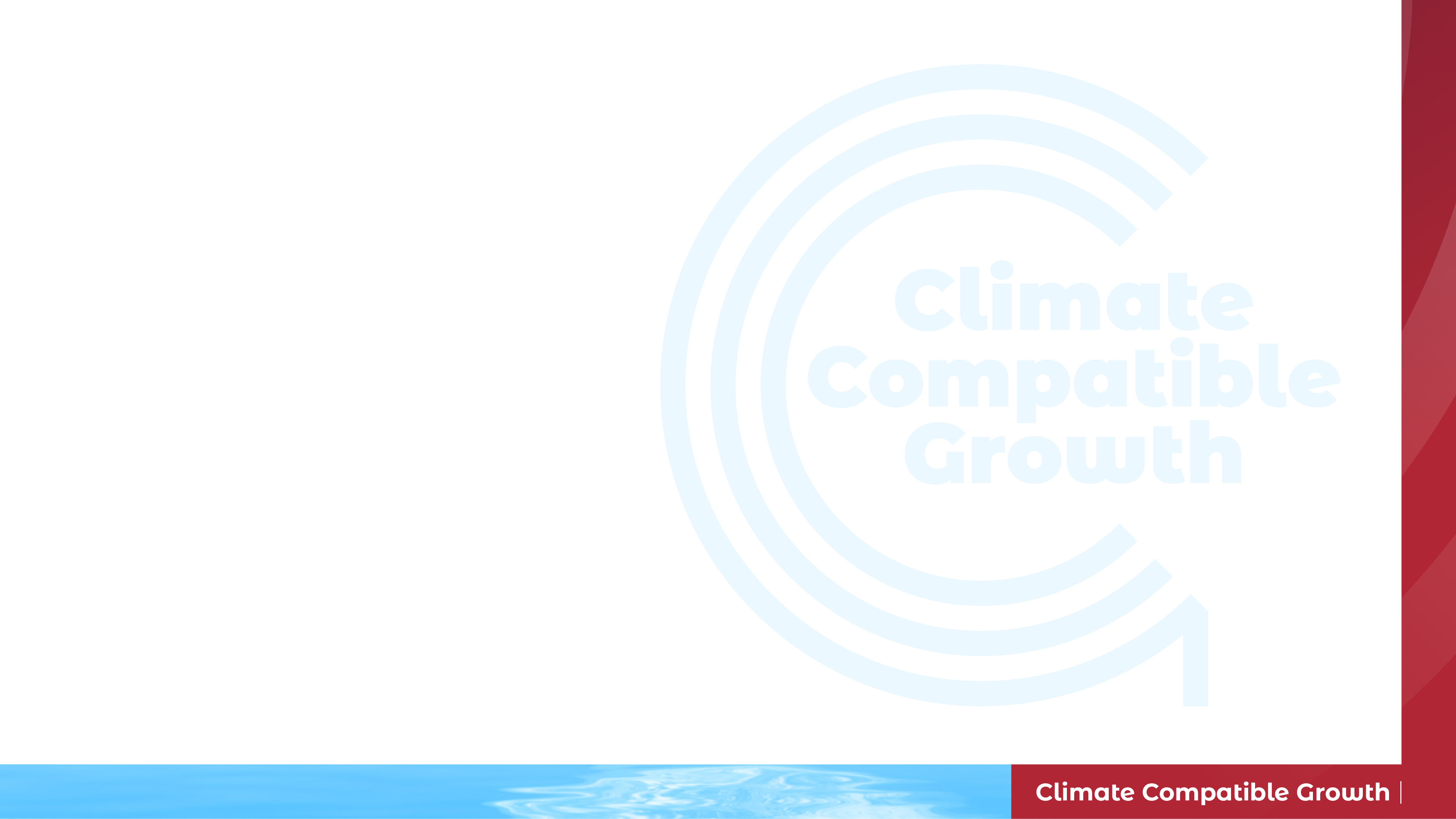 Learning Outcomes
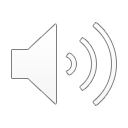 By the end of this lecture, you will be able to:
ILO1: Understand what are some sources of financing to consider when starting a business
ILO2: Distinguish between equity and debt financing
ILO3: Calculate some important financial ratios 
ILO4: Understand two different mechanisms used for financing a new project
Course Name
MINI LECTURE NUMBER & NAME
Mini Lecture Learning Objective
2
[Speaker Notes: This lecture has four Intended Learner Outcomes:
Understand what are some sources of financing (e.g. debt, equity) to consider when starting a business;
Distinguish between equity and debt financing;
Calculate some important financial ratios; 
Understand two different mechanisms used for financing a new project.]
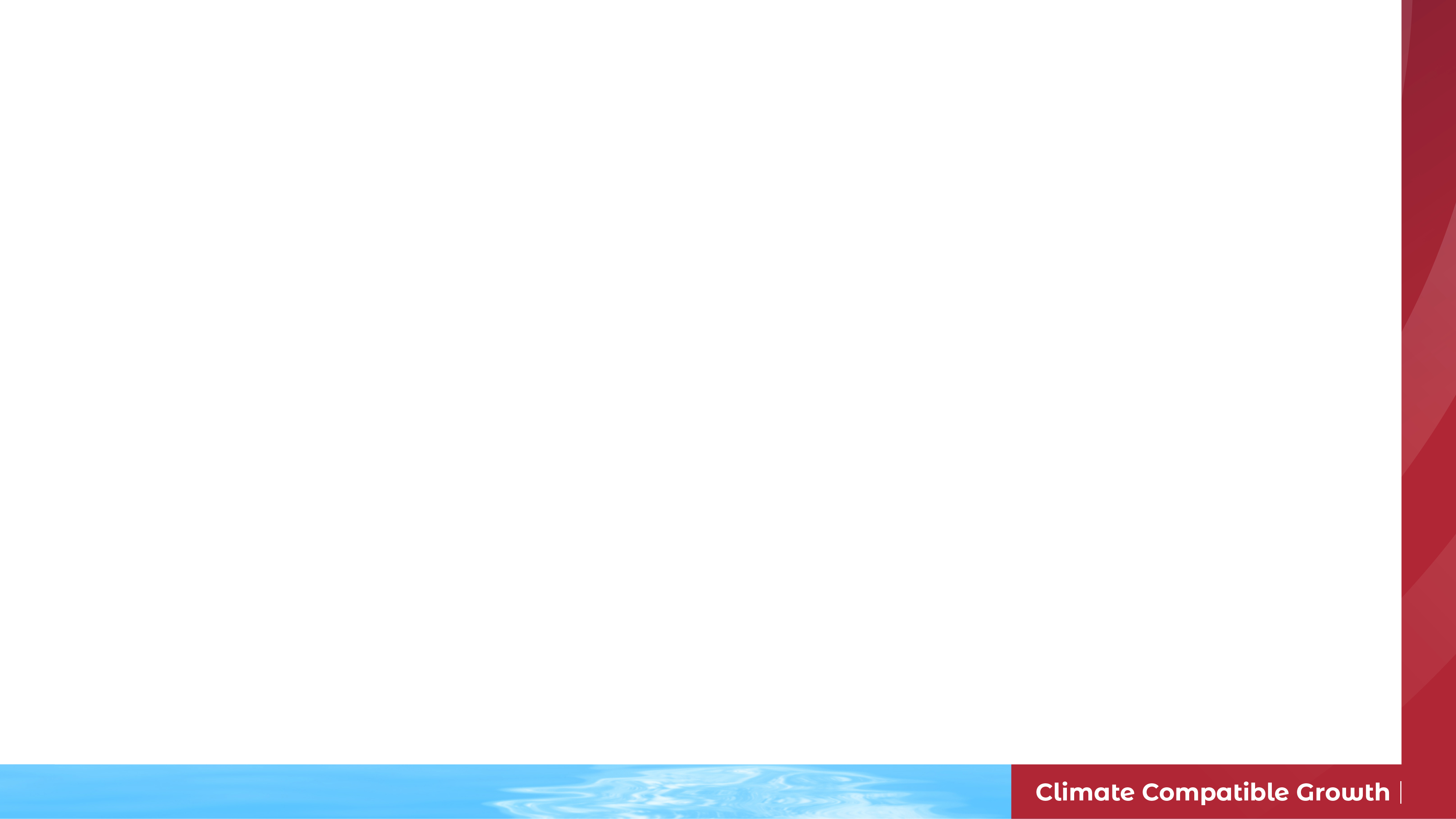 2.1 Starting a Business
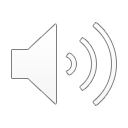 2.1.1 Questions to ask when starting a business
Three most important questions are:
What long-term investment to take on?
Where will you get long-term financing to pay for the investment?
How will everyday financing activities (such as collecting from the customers and paying the suppliers) be managed?
3
[Speaker Notes: We start with the basics of financing. When starting a business, one has to answer three sets of questions: 

The first question is: What long-term investment to take on? That is, what lines of business will you be in, and what sorts of buildings, machinery, and equipment will you need? 
The second set of questions is: Where will you get the long-term financing to pay for your investment? Will you entirely use your own money, will you bring in other owners, or will you borrow the money? 
And the third question is: How will you manage your everyday financial activities, such as collecting from customers and paying suppliers? 

The first two questions are the interest of this module, and we ignore the third one as it does not make the purpose of the current course. This is because in this course we are interested in how to get financing, not how to manage financing activities on a daily basis. 
In the next slides, we elaborate on these two sets of questions further.]
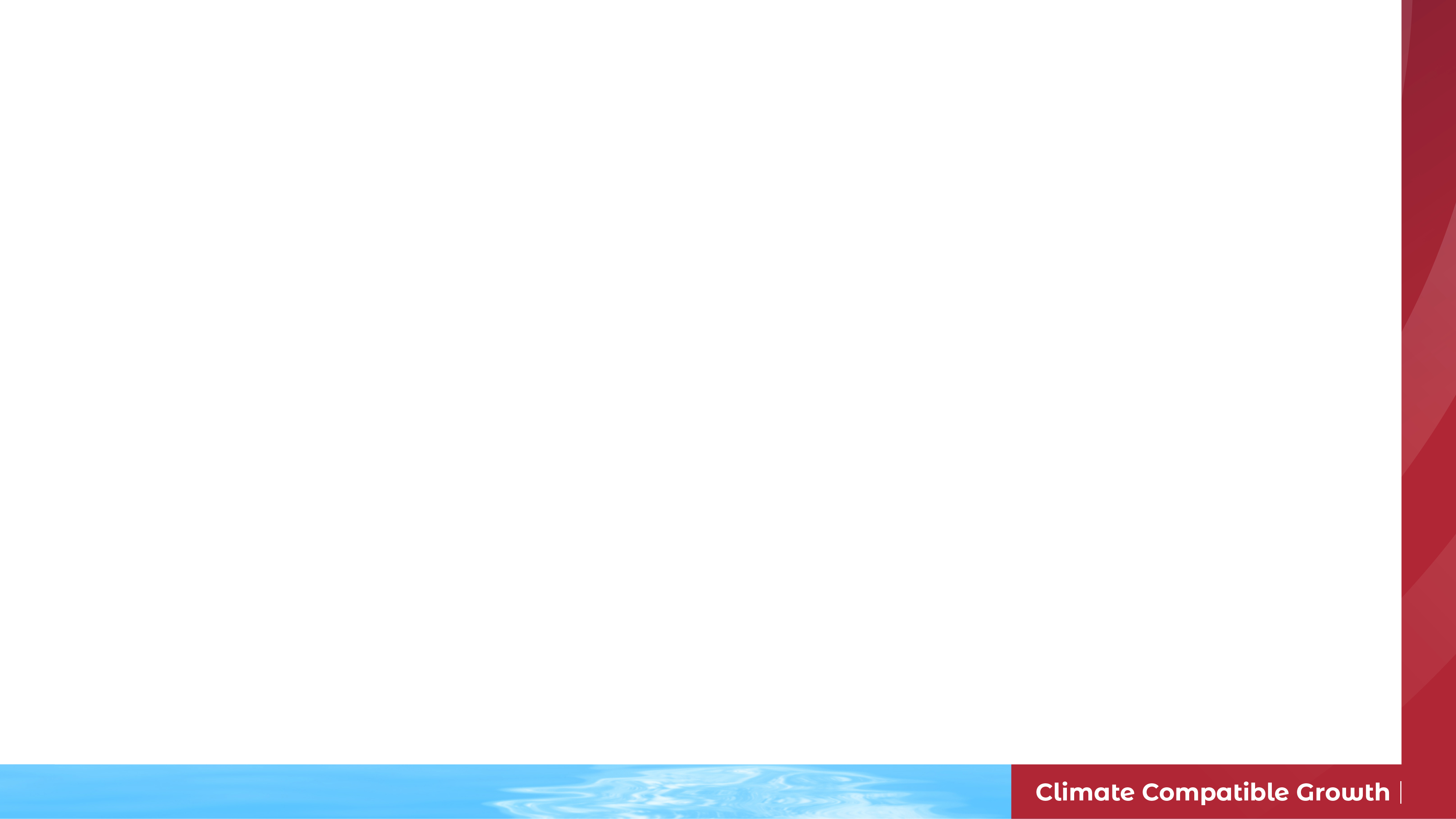 2.1 Starting a Business
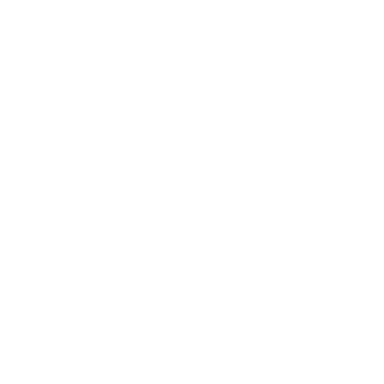 2.1.2 Questions to ask when starting a business
Question 1: What long-term investment to take on?
CAPITAL BUDGETING: the financial manager tries to identify investment opportunities that are worth more to the firm than they cost to acquire.
Value of the cash flow > Cost of acquiring or creating that asset
Three important concerns: size, timing, risks
Question 2: Where will you get long-term financing to pay for the investment?
Two options: Own capital (also called equity), or/and borrow capital
CAPITAL STRUCTURE: the specific mixture of the long-term debt and equity.
Two concerns: 
How much should the firm borrow?
What are the least expensive sources of funds for the firm?
4
[Speaker Notes: Question 1 concerns the firm’s long-term investments. 
The process of planning and managing a firm’s long-term investment is called capital budgeting, meaning that the financial manager tries to identify investment opportunities that are worth more to the firm than they cost to acquire.
This means that the value of the cash flow generated by an asset should exceed the cost of acquiring or creating that asset.
Financial managers must consider not only how much cash they expect to receive, but also when they expect to receive it, and how likely it is that they will receive it. Evaluating the size, timing, and risk of future cash flows is within the scope of the capital budgeting. 

Question 2 is: Where will you get long-term financing to pay for the investment?
There are two options for the financial manager: First, they can use their own capital, also called equity, or they bring co-owners and use their capital (again called equity), and/or second, they should borrow.
A firm’s capital structure is the specific mixture of the long-term debt and equity the firm uses to finance its operations. 
But there are two concerns in this area:
First, how much the firm should borrow? What mixture of debt and equity is best. The mixture chosen will affect both the risk and value of the firm. 
Second, what are the least expensive sources of funds for the firm? 

These two questions are main topics for financial analysis.]
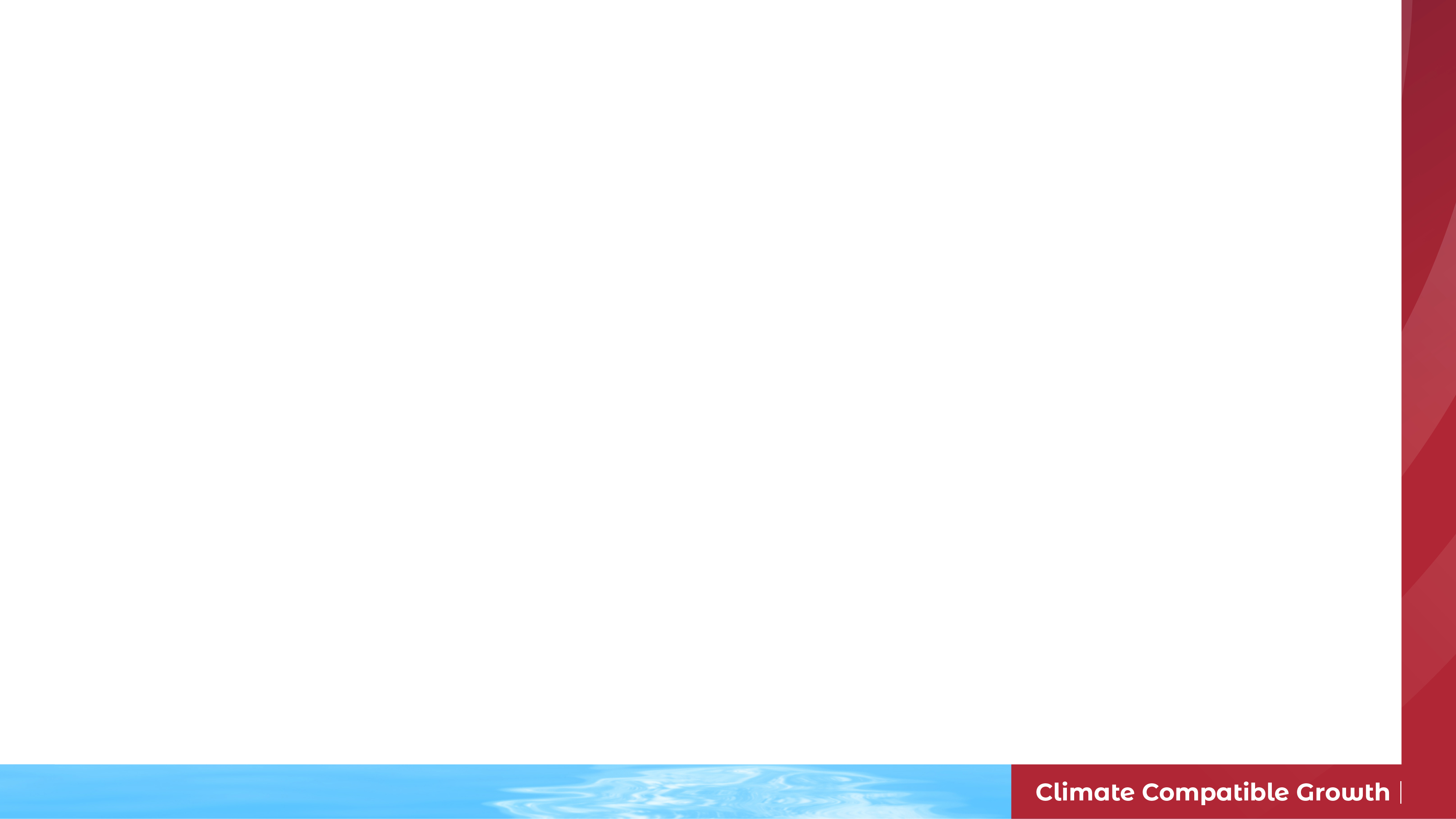 2.1 Starting a Business
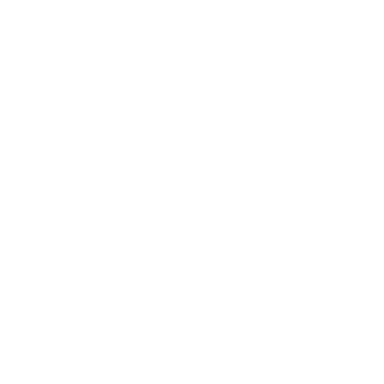 2.1.3 Sources of Finance
There are two SOURCES OF FINANCE:

EQUITY
DEBT FINANCING
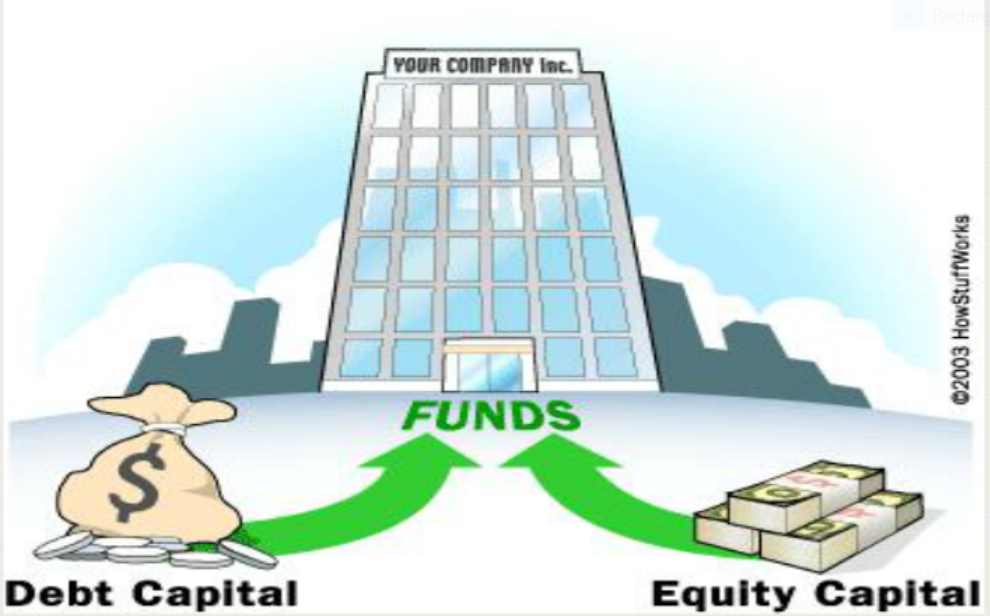 5
[Speaker Notes: There are two sources of financing: equity and debt. 
When starting a business, first one invests one's own money, then the question is whether to bring in other co-owners or to borrow the money?
Capital provided by the owner or co-owners is equity capital. Capital that is borrowed is debt. 
Equity financing is the process of raising capital through the sale of shares. Companies raise money because they might have a short-term need to pay bills or have a long-term goal and require funds to invest in their growth. By selling shares, a company is effectively selling ownership in their company in return for cash. It is typical for companies to use equity financing several times during the process of reaching maturity. For example, if a firm gives up ownership, it issues a piece of paper called a security or share through private negotiation, for example, among friends or through a public sale in a stock market. Those who buy those securities are called shareholders. They are the owners of the firm. 
Debt financing occurs when a firm raises money for working capital or capital expenditures by selling debt instruments to individuals and/or institutional investors. In return for lending the money, the individuals or institutions become creditors and receive a promise that the principal and interest on the debt will be repaid. 
Structuring a project finance package involves deciding how much of the project resources should come in the form of equity. The rest will be debt.]
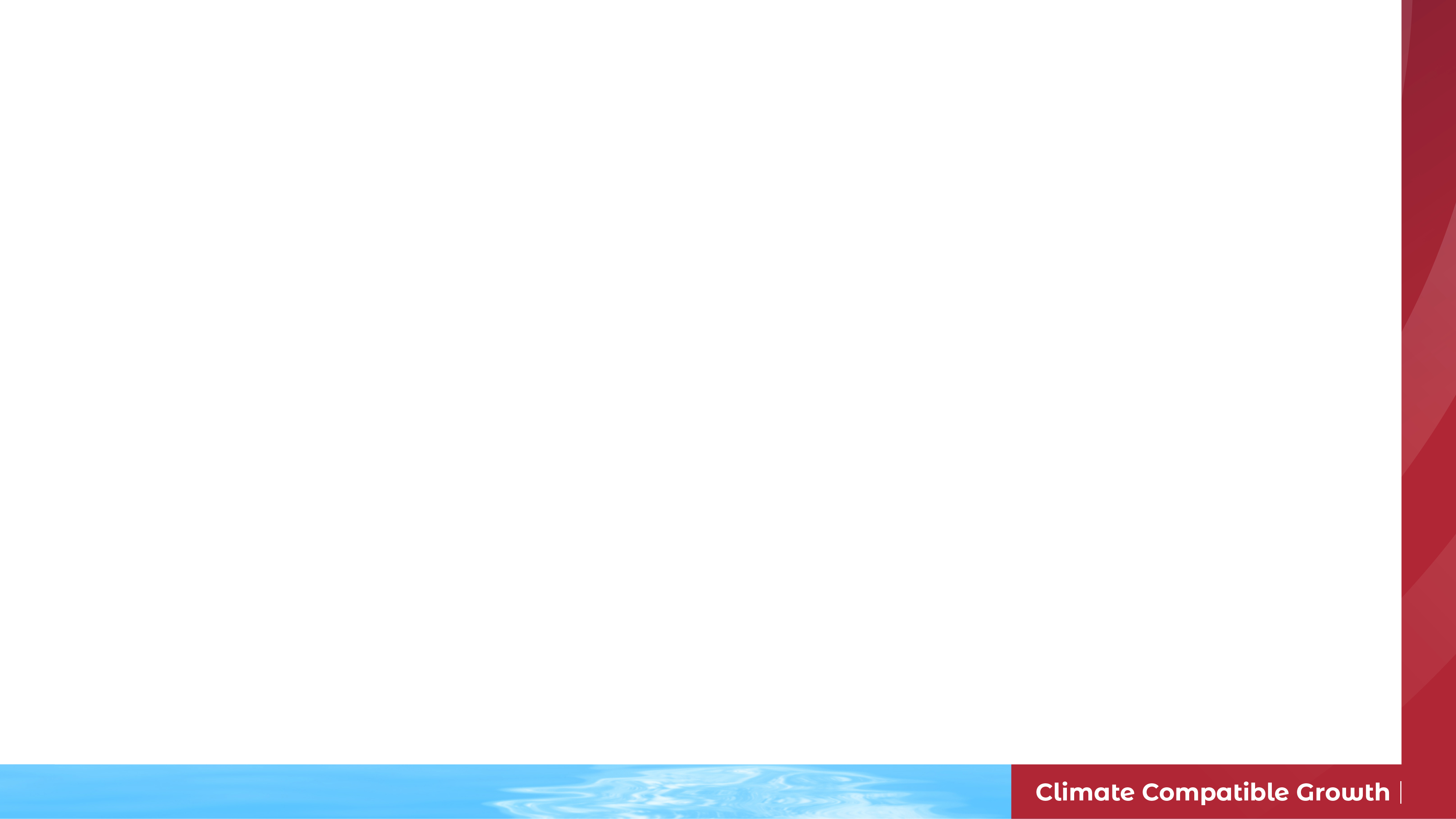 2.1 Starting a Business
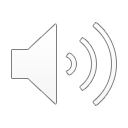 2.1.4 Sources of Finance
EQUITY
Ordinary shares / Common stock
Claim on residual flow of the firm
Equity shareholders are the owners
Dividends and capital gains
Equity holders take risks
Equity capital is expensive
EQUITY ISSUES
Equity is seen by lenders as a sign of strong sponsor commitment
Higher equity means less risks for lenders, reducing the cost of borrowing
Amount and timing of contributions
6
[Speaker Notes: EQUITY
Equity shares, also known as ordinary shares or common stock, represent non-contractual claims on the residual cash flow of the firm. Residual flow means cash flow left after meeting all expenses of the firm including debt.
Equity shareholders are owners of the company. 
They receive dividends based on net profits and also benefit from capital gains. A dividend is a payment made out of a firm's earnings to the shareholders. This represents a return to the shareholders’ capital. Capital gain is the profit due to appreciation of the stock price. 
Equity holders take risk. They would receive no dividend payments if the company makes losses. Therefore, they demand higher return. 
In other words, equity capital is expensive.
Structuring a project finance package entails deciding how much of the project resources should come in the form of equity, the rest will be project debt.

EQUITY ISSUES
Sponsors usually want to contribute as little equity as possible and as late as possible. Equity invested in the project, on the other hand, is seen by lenders as a sign of sponsors' strong commitment.
The higher the equity, the higher the risks borne by sponsors, which means less risks for lenders, reducing the cost of borrowing.
The amount and timing of equity are determined in agreement with the lenders.]
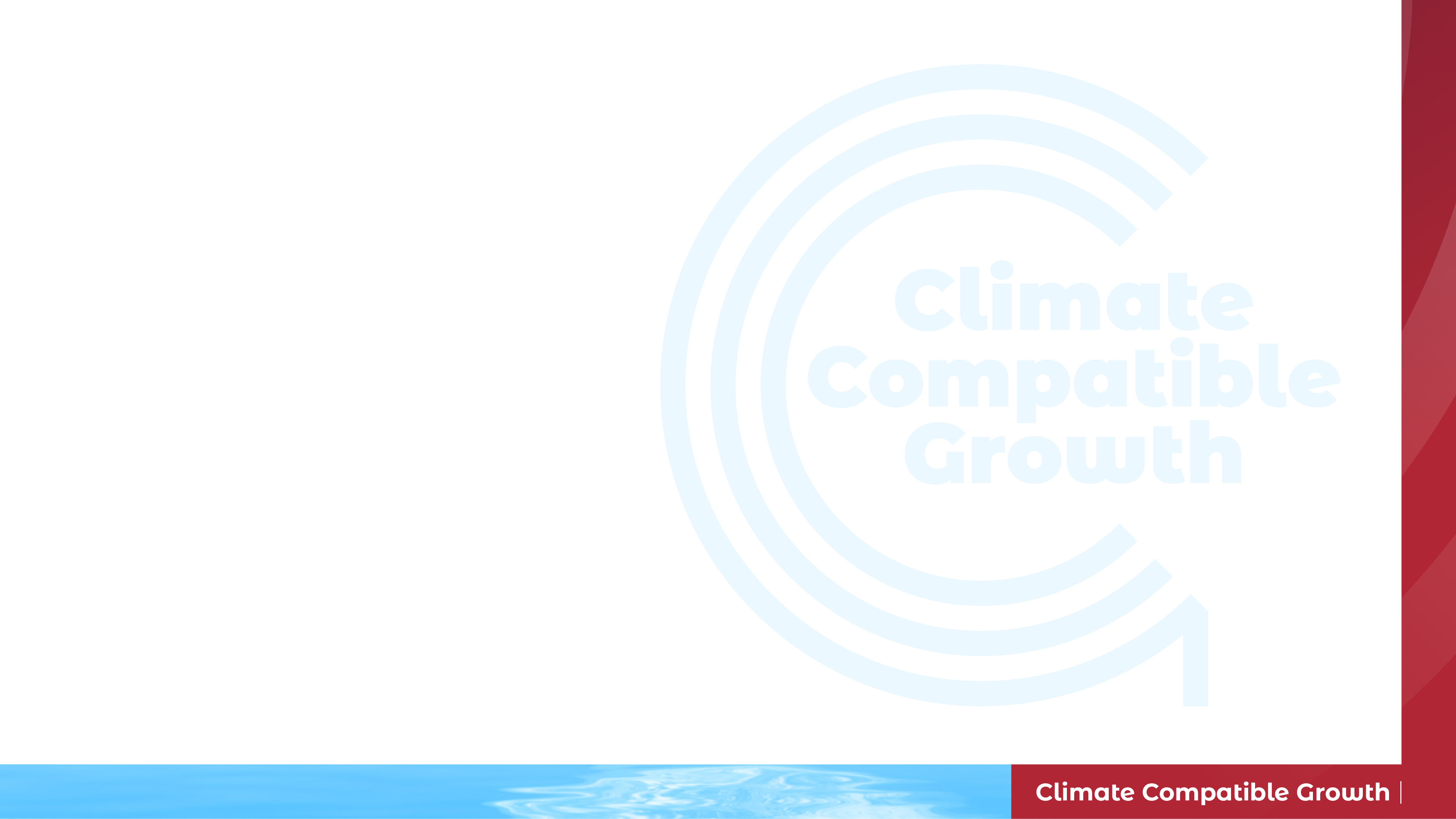 2.1 Starting a Business
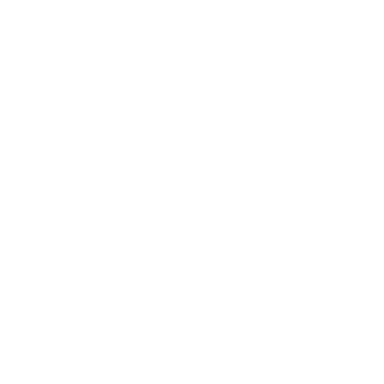 2.1.5 Sources of Finance
DEBT
Lenders / Creditors
No ownership
First claim to the firm’s cash flow
To be returned at an agreed cost (interest) and time period (maturity)
Less expensive than equity capital
7
[Speaker Notes: DEBT
Those who provide debt are lenders or creditors. 
They do not get ownership.
However, they have the first claim to the project cash flow. Equity holders are only entitled to the residual cash flow - the portion left after creditors are paid. 
Debt should be returned at an agreed cost, which is called interest, and within a specific time period, which is maturity. 
If the company fails to pay the debt, it is in default, and legal action can be initiated against it. 
Debt is less risky, and therefore less expensive, compared to equity capital. This is because the cost of equity is generally higher than the cost of debt since equity investors take on more risk when purchasing a company’s stock as opposed to a company’s bond. Therefore, equity investors will demand higher returns (an Equity Risk Premium) than the equivalent bond investor to compensate them for the additional risk that they are taking on when purchasing stock. 
Investing in stocks is riskier than investing in bonds because of a number of factors, for example: 
The stock market has higher volatility of returns than the bond market
Stockholders have a lower claim on company assets in case of company default
Capital gains are not a guarantee
Dividends are discretionary (i.e., a company has no legal obligation to issue dividends)
Increasing debt in a project can magnify both gains and losses. As it is cheap, it increases the potential reward to the shareholders; however, it also increases the possibility of business failure and bankruptcy.]
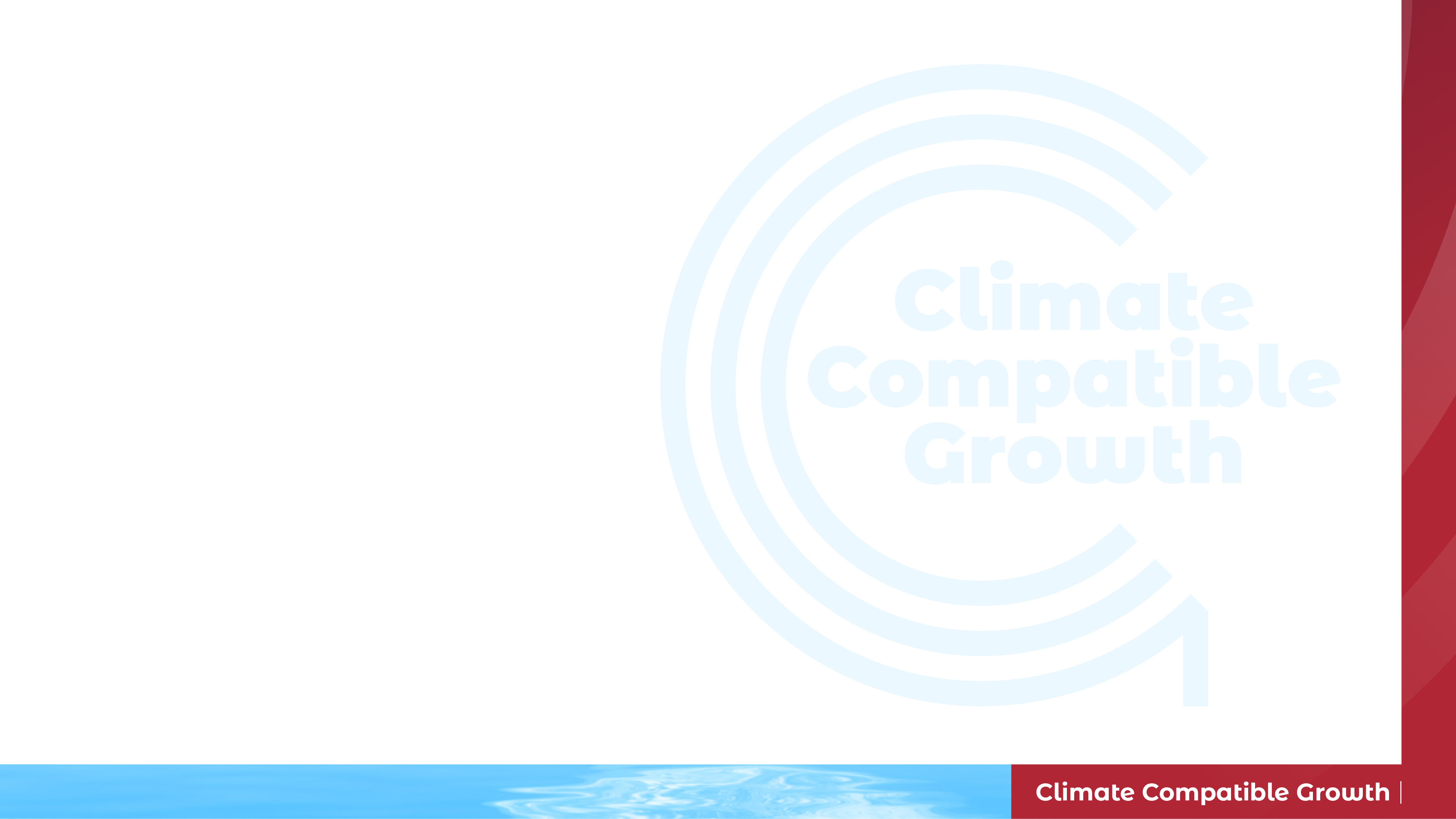 2.2 Equity and Debt Financing
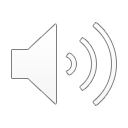 2.2.1 Sources of Equity
Sponsors' own capital
Local banks
Certain investment funds
Multilateral institutions
Foreign and domestic institutional investors
Local and international equity markets
8
[Speaker Notes: SOURCES OF EQUITY
The equity can be contributed by project sponsors or promoters, who are promoting the project. 
In some countries, local banks are also allowed to make equity investment. 
Certain investment funds are also in equity financing business.
Multilateral institutions, such as the International Finance Corporation (I.F.C), or Asian Development Bank, also invest in equity to fulfil their agenda of promoting private sector investment in projects in developing countries. 
Foreign and domestic institutional investors, such as pension funds and mutual funds also provide equity capital. 
Company can also obtain equity capital by issuing shares in the domestic or foreign equity markets.]
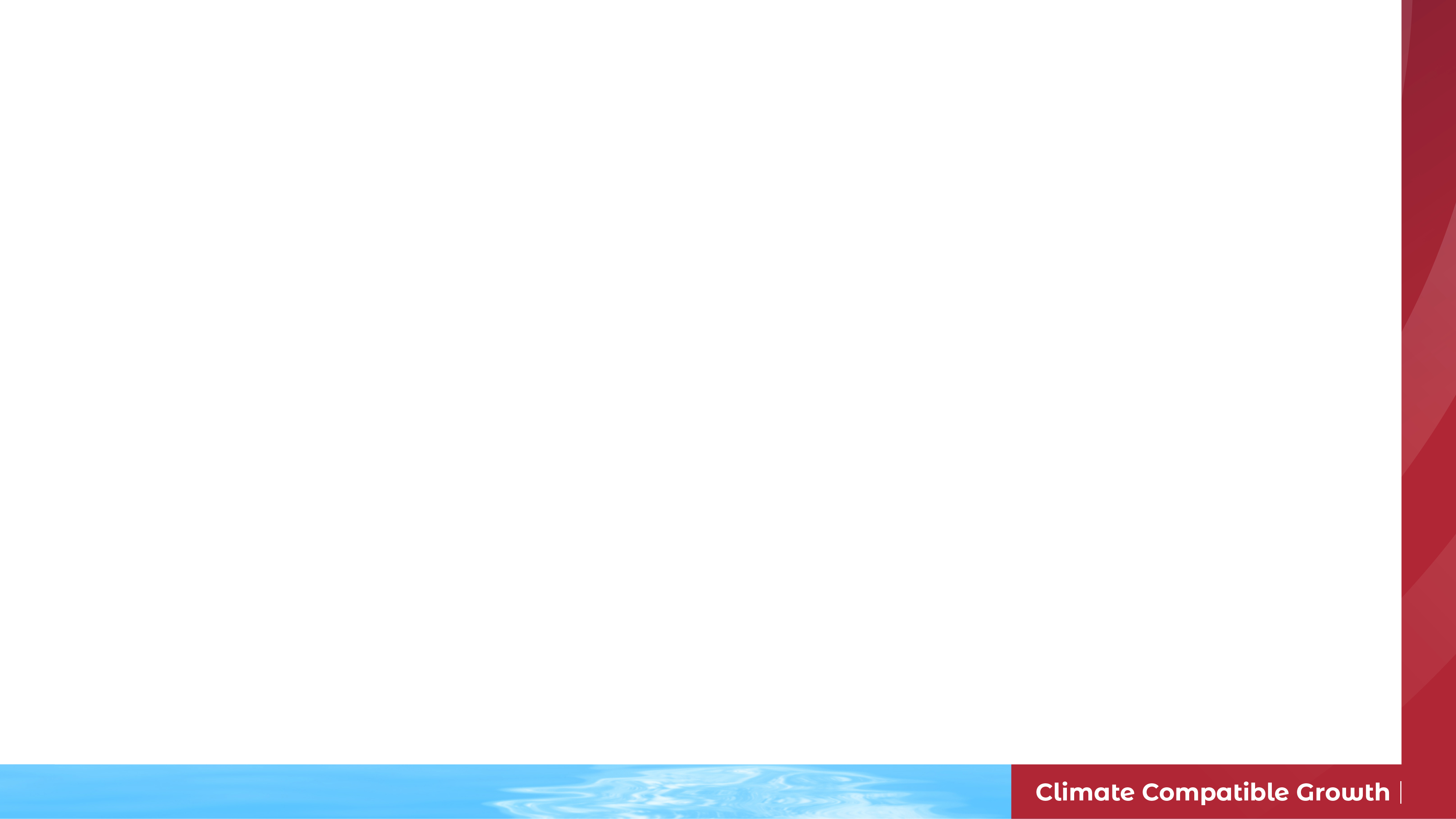 2.2 Equity and Debt Financing
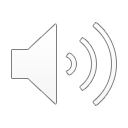 2.2.2 Sources of Debt Financing
Local banks
Local as well as international bond markets
International commercial banks
Multilateral finance institutions
Specialized energy and infrastructure funds
Institutional investors (pension funds, insurance companies, mutual funds)
Government-guaranteed official loans from multilateral institutions, regional banks, bilateral agencies
9
[Speaker Notes: SOURCES OF DEBT FINANCING
Debt is provided through banks in the country where the project is located.
Project companies can also issue bonds in local and International bond markets.
Large international commercial banks, such as Citi Bank, H.S.B.C etc., also provide loans, which could be repaid over a longer period.
Multilateral institutions like the International Finance Corporation, European Investment Bank also provide long-term debt at favourable conditions. 
Many countries launch specialized energy funds, or infrastructure funds, that provide loan for power projects. Infrastructure development funds in India, and the Marguerite Fund in Europe are some examples.
Institutional investors, such as pension funds, insurance companies, and mutual funds are also important sources of long-term loan.
Government-guaranteed official loans from multilateral institutions, such as the World Bank, regional banks such as the Asian Development Bank, and bilateral agencies have been important sources and sometimes the only source of loans in many developing countries. However, loans from these institutions are available only to the projects owned by state agency or those that are joint ventures by the private and public sectors and not completely owned by the private sector.
In the upcoming lectures, all these sources will be discussed in greater details.]
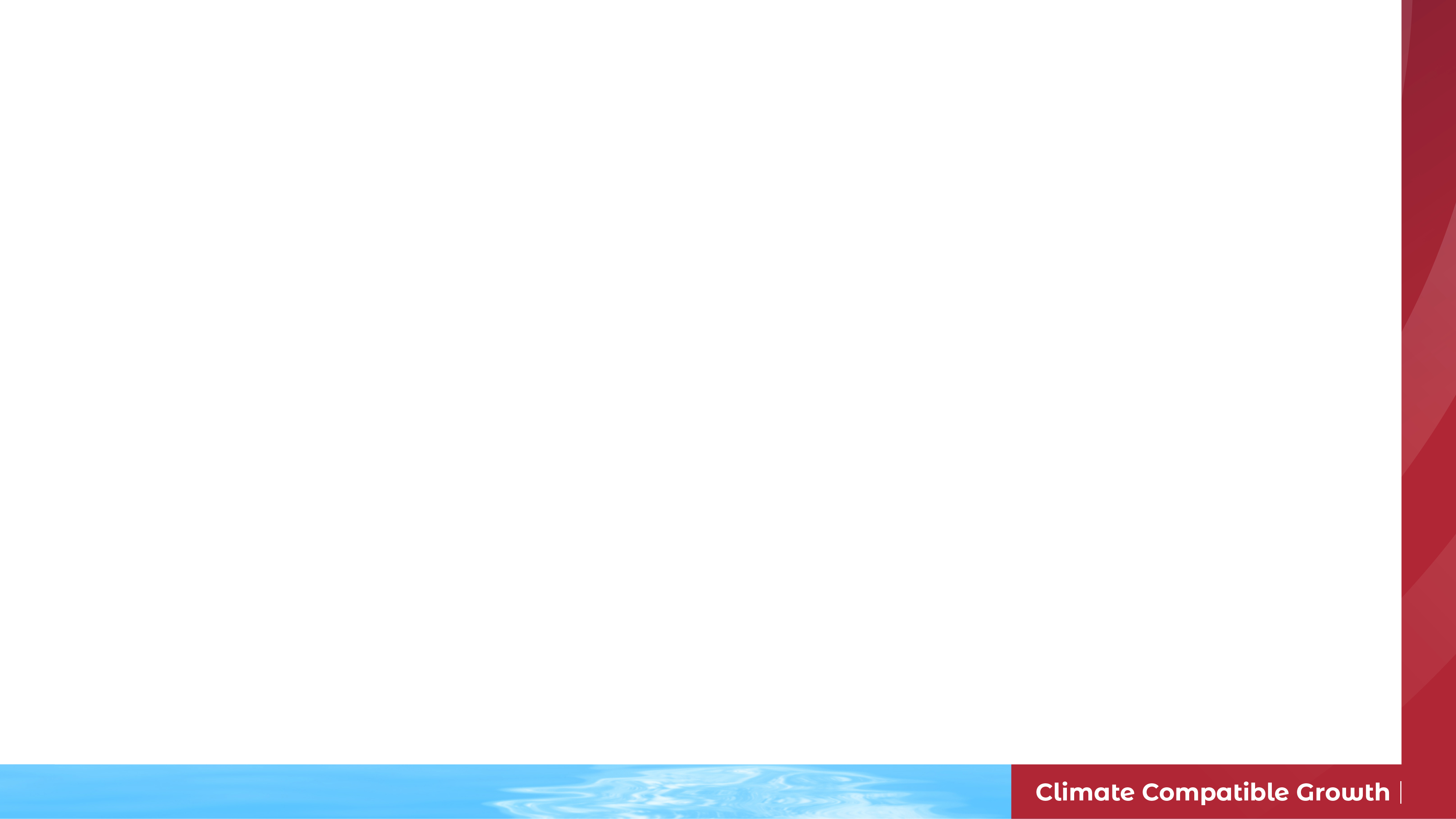 2.2 Equity and Debt Financing
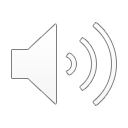 2.2.3 Equity and Debt Finance
EQUITY FINANCE
Equity / Share Holders
Owners of the company
Have voting power
Receive dividends and capital gains
Take risk: no dividend if the company makes losses
Expect higher return
Dividend is taxable
DEBT FINANCE
Creditors / Lenders
Lend funds at an agreed cost for a specific period
Receive payments for principal and interest whether the company makes or loses money
Priority claim on assets
Less risk, less expensive
Interest is tax deductible
10
[Speaker Notes: In this slide, we compare these two sources of financing we have talked about so far: equity and debt.

EQUITY: 
Equity refers to funds put into the project by promoters or shareholders of the company. 
Equity holders are owners of the company, and they have voting power, and therefore are in control of the corporation. 
They receive dividends based on net profits and benefit from capital gains if share price increases. 
Equity holders take risk. They would receive no dividend payments if the company make losses.
In the case of bankruptcy, shareholders would have residual claim over the company’s assets, that is after the lenders' claims. 
As they take higher risk, therefore, they expect higher return on their investment. 
Dividend is taxable.

Now to discuss DEBT:
Those who lend money are the creditors. They are not the owners. 
They lend funds at an agreed interest rate for a specific period. 
They receive payments for principal and interest, whether the company makes profits or losses. 
In the case of bankruptcy, lenders would have a priority claim over the company’s assets. 
As lenders take less risk, therefore, debt financing costs less than equity finance.
In addition, interest is tax deductible. These features of debt improve the return from the project's net cash flow, and hence are beneficial for the shareholders. 
Therefore, higher debt improves the project return; however, it also increases the risk of bankruptcy.]
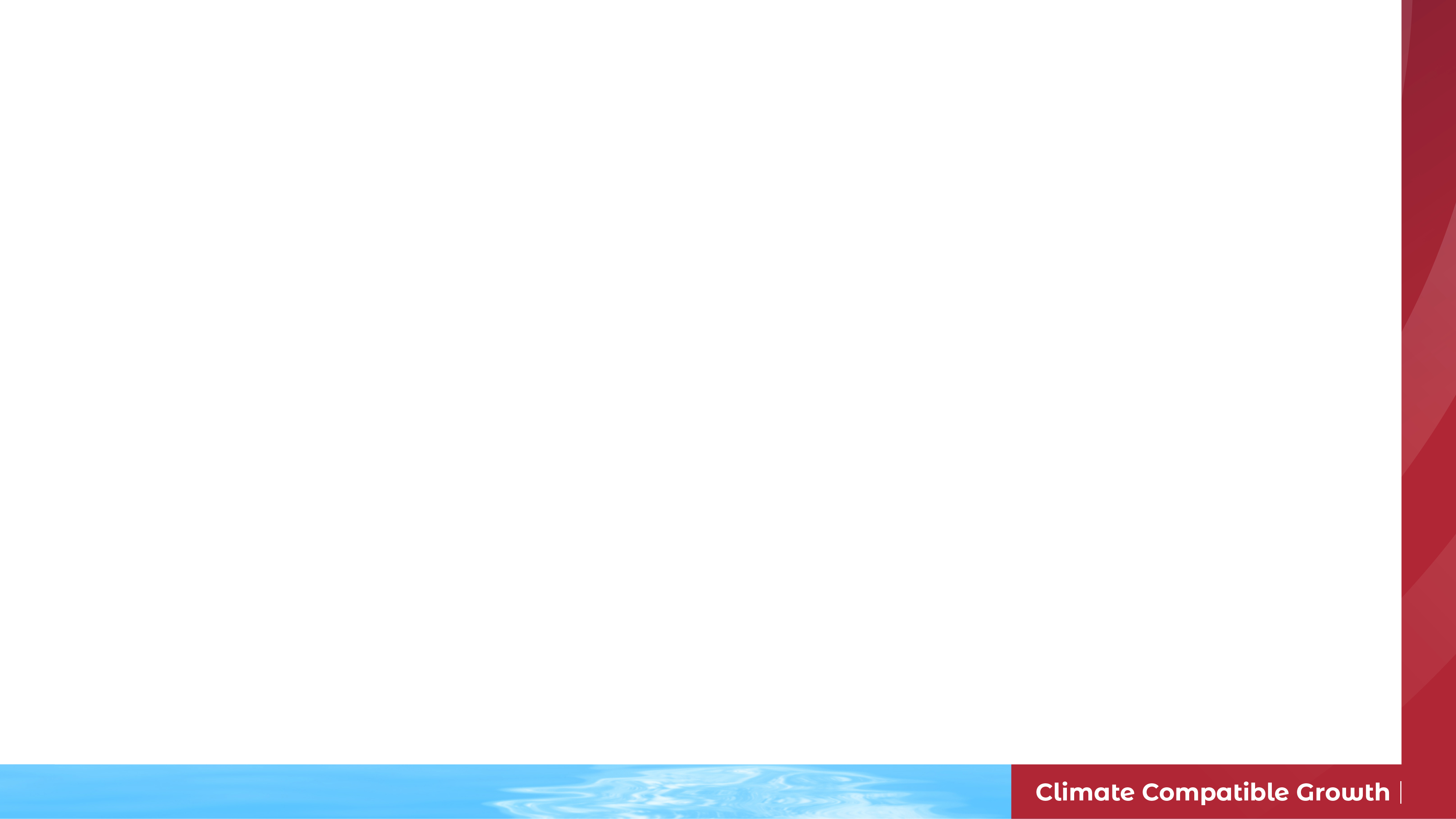 2.2 Equity and Debt Financing
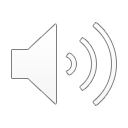 2.2.4 Hybrid Financing
HYBRID FINANCING
Instruments with characteristics of both DEBT and EQUITY:

1. PREFERRED SHARES
Shares with dividend priority over common stock, normally with a fixed dividend rate, sometimes without voting rights.
11
[Speaker Notes: Today, there are many innovative financial instruments, some of which have the characteristics of both debt and equity. This group, which comes in a variety of forms, is called HYBRID or MEZZANINE FINANCE. 

PREFERRED SHARE is one such instrument. It is also called quasi equity, occasionally used to attract risk-averse investors. They receive a dividend – normally with a fixed rate. However, the board of directors may decide not to pay dividends on preferred shares. Payment to holders of preferred shares takes priority over dividends to ordinary shareholders but is subordinated to the claims of debt financiers and other creditors of the company. Holders of preferred stock sometimes have no voting rights.]
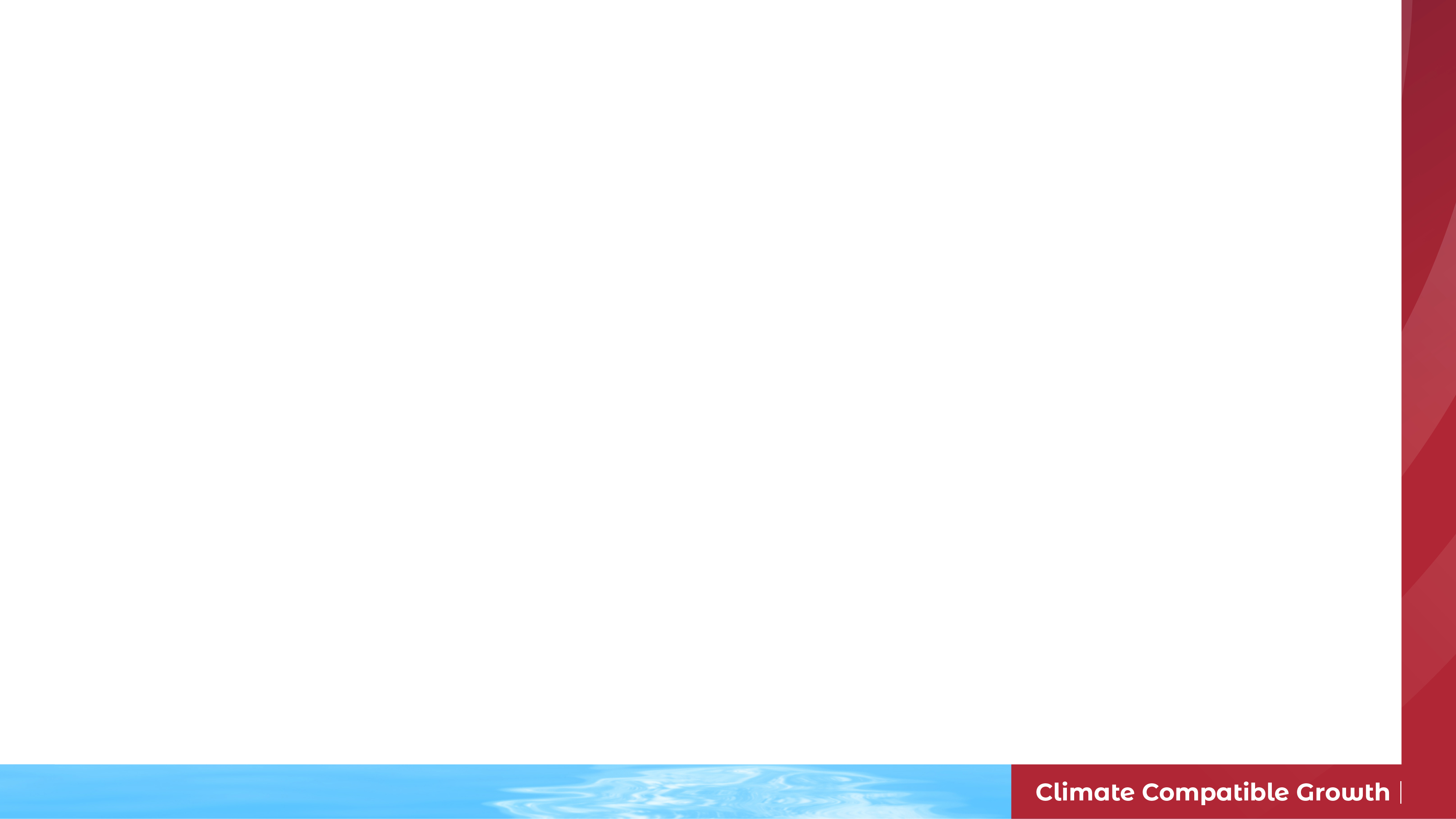 2.2 Equity and Debt Financing
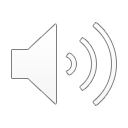 2.2.5 Hybrid Financing
2. SUBORDINATED DEBT
Second claim to the assets of the project
Comes from sources with direct interest in the project (e.g., owner) or specialized funds that are comfortable taking more risk than a senior lender would.
Significantly more expensive than senior debt
Interest payment is tax deductible; therefore, it reduces the cost of capital
12
[Speaker Notes: Debts are sometimes labelled as senior or junior, or SUBORDINATED. Seniority in this case indicates hierarchy in loan repayment over other lenders.
Holders of subordinated debt have second claim to the assets of the project in the event of default. Usually this means that the subordinated lenders will be paid off only after the specified senior creditors have been compensated. 
It often comes from sources that have direct interest in the project. For example, a project sponsor or specialized funds that are comfortable taking more risk than a senior lender would. 
As expected, subordinated debt can be significantly more expensive than senior debt. 
The interest rate on a subordinated loan is higher than the senior debt. The premium would depend on various risk parameters. However, as the interest payment is tax deductible, it therefore reduces the overall cost of capital.]
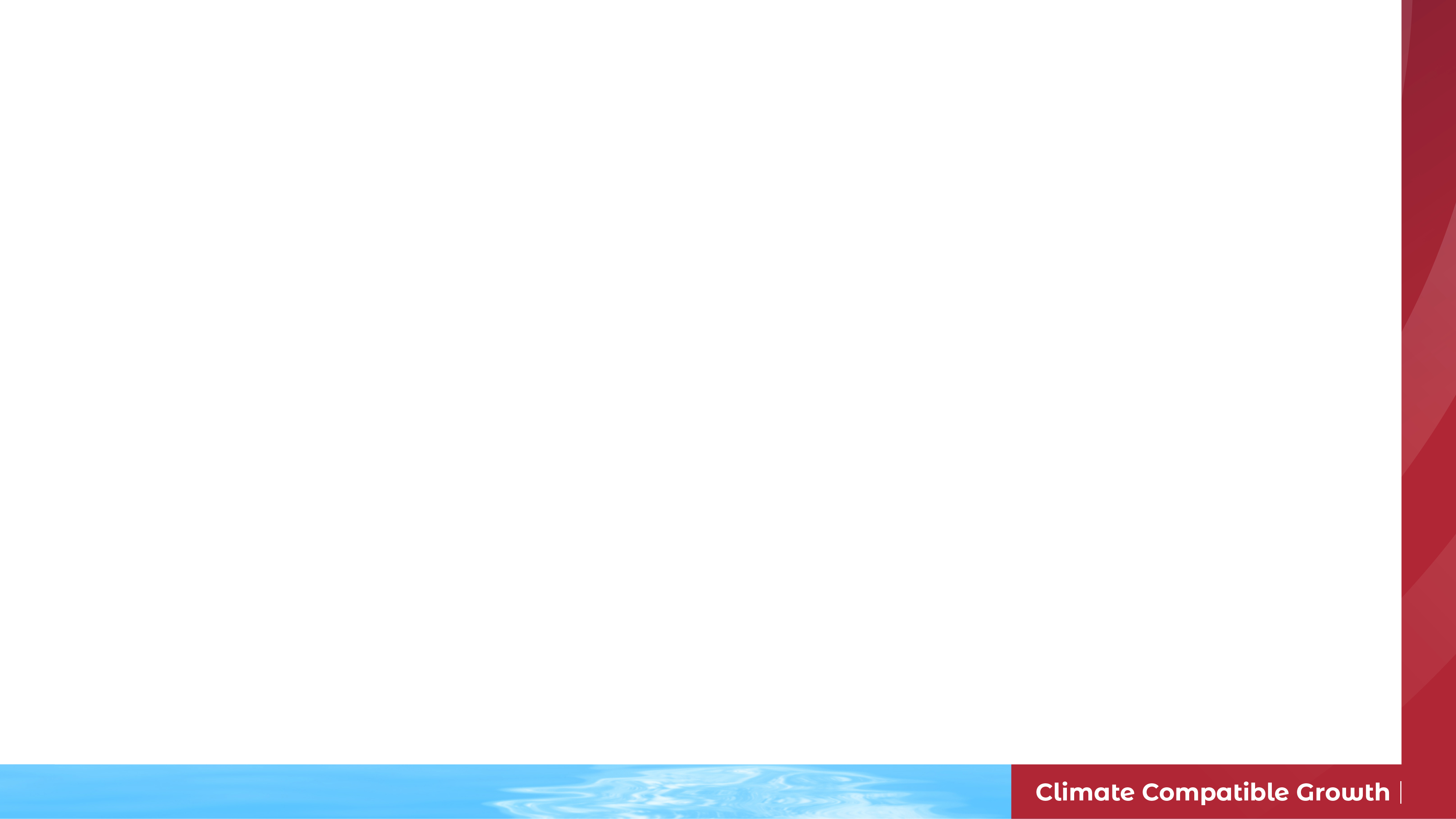 2.3 Capital Structure
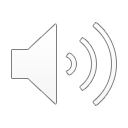 2.3.1 Debt–Equity Ratio
CAPITAL STRUCTURE: mix of debt and equity that a company uses to finance the project
Capital structure decisions can have important implications for the value of the firm and its cost of capital.
Difficult to answer: What is the best capital structure for a firm at a particular time?
DEBT – EQUITY RATIO

If > 1, the majority of assets are financed through debt
If < 1, assets are primarily financed through equity
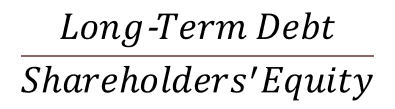 13
[Speaker Notes: Now that you have learned the various characteristics of equity and debt capital, we should look at CAPITAL STRUCTURE. 
A firm’s capital structure is the mixture of long-term debt and equity the firm uses to finance its capital requirement. 
Structuring a project finance package involves deciding how much of the project resources should come in the form of equity. The rest will be project debt. 
As debt and equity capital have different costs, capital structure decisions can have important implications for the value of the firm and its cost of capital. 
This is a difficult question to answer: What is the best capital structure for a firm, at a particular time?

DEBT-TO-EQUITY RATIO is an important financial ratio.
It indicates the relative proportion of shareholders' equity and debt used to finance a company's assets. It is also known as Risk, Gearing, or Leverage.
The debt–equity ratio is equal to long-term debt divided by the shareholders' equity. 
Typically, the data from the prior fiscal year is used in the calculation. 
If the ratio is greater than 1, the majority of assets are financed through debt.
If it is smaller than 1, assets are primarily financed through equity. 
Investing in a company with a higher debt-equity ratio may be riskier, especially in times of rising interest rates, as additional interest has to be paid out.]
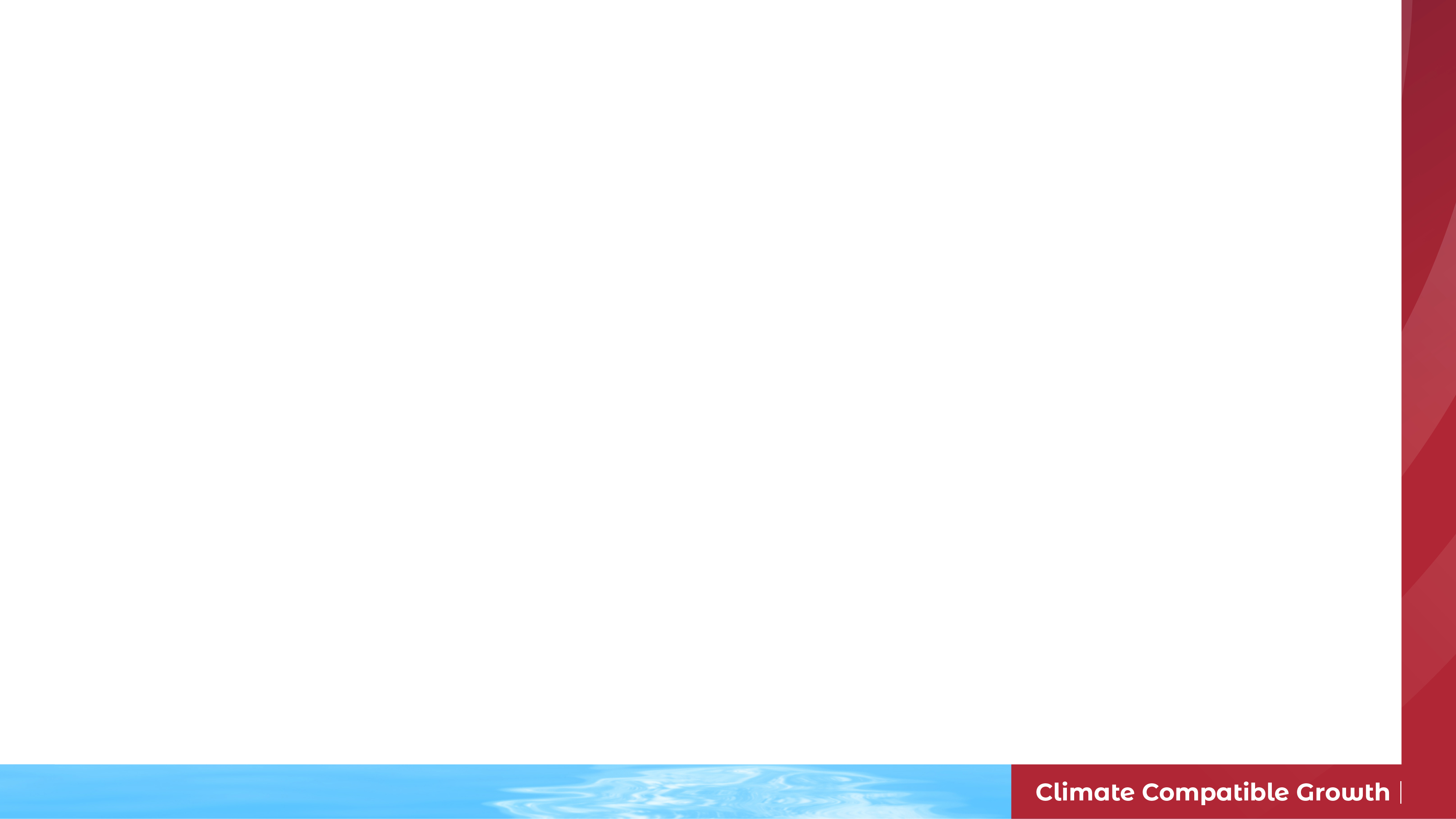 2.3 Capital Structure
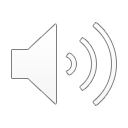 2.3.2 Debt–Equity Ratio
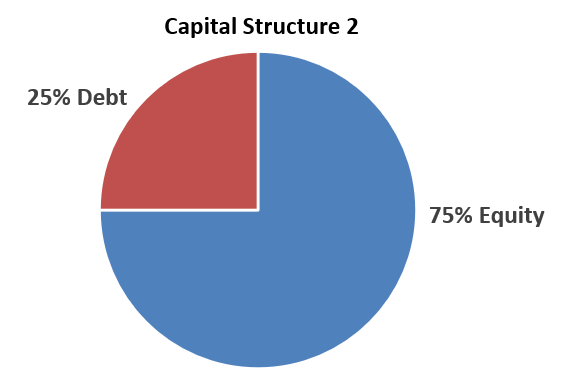 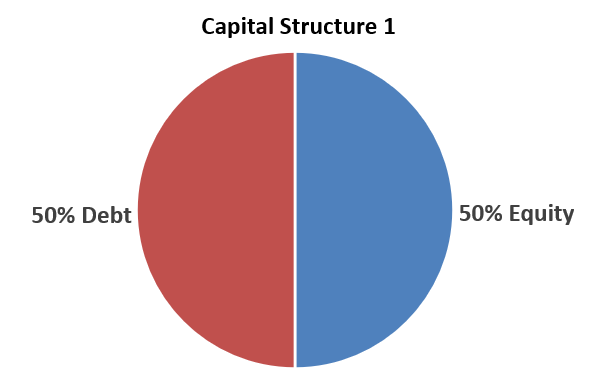 As equity investors expect a higher rate of return and interest payment is tax deductible, the use of debt finance has the advantage of:
Increasing return of the investment
Reducing the cost of capital
14
[Speaker Notes: On this slide, you can see two projects with different capital structures. The assets of the first one are financed by equal proportion of equity and debt, while the second one uses more equity and less debt to finance its assets.
Equity financing is expensive, as equity investors expect a higher rate of return. Also, many corporate systems allow interest to be deducted as costs, which provides a significant tax advantage to the use of debt finance. What this means, effectively, is that the government pays some of the interest. That helps to increase the profit, and hence the return of the investment. This also brings down the cost of capital, which we will explain later in detail.
Thus, the debt–equity ratio determines the average cost of capital used in the project. Higher equity raises the cost of capital. There is, however, a trade-off, since too high a level of debt increases the risks of bankruptcy. 
The debt-to-equity ratio provides a quick tool for financial analysts and prospective investors.
Clearly, a higher equity share means a higher commitment by project sponsors and a lower risk to lenders. Thus, lenders like to see a high equity share, whereas sponsors prefer a lower equity share to minimize the funds they lock into one project. 
The acceptable debt–equity ratio depends on the creditworthiness of the sponsors, the risks, and the location of the project. 
The debt–equity ratio may be specified by corporate law in a country.]
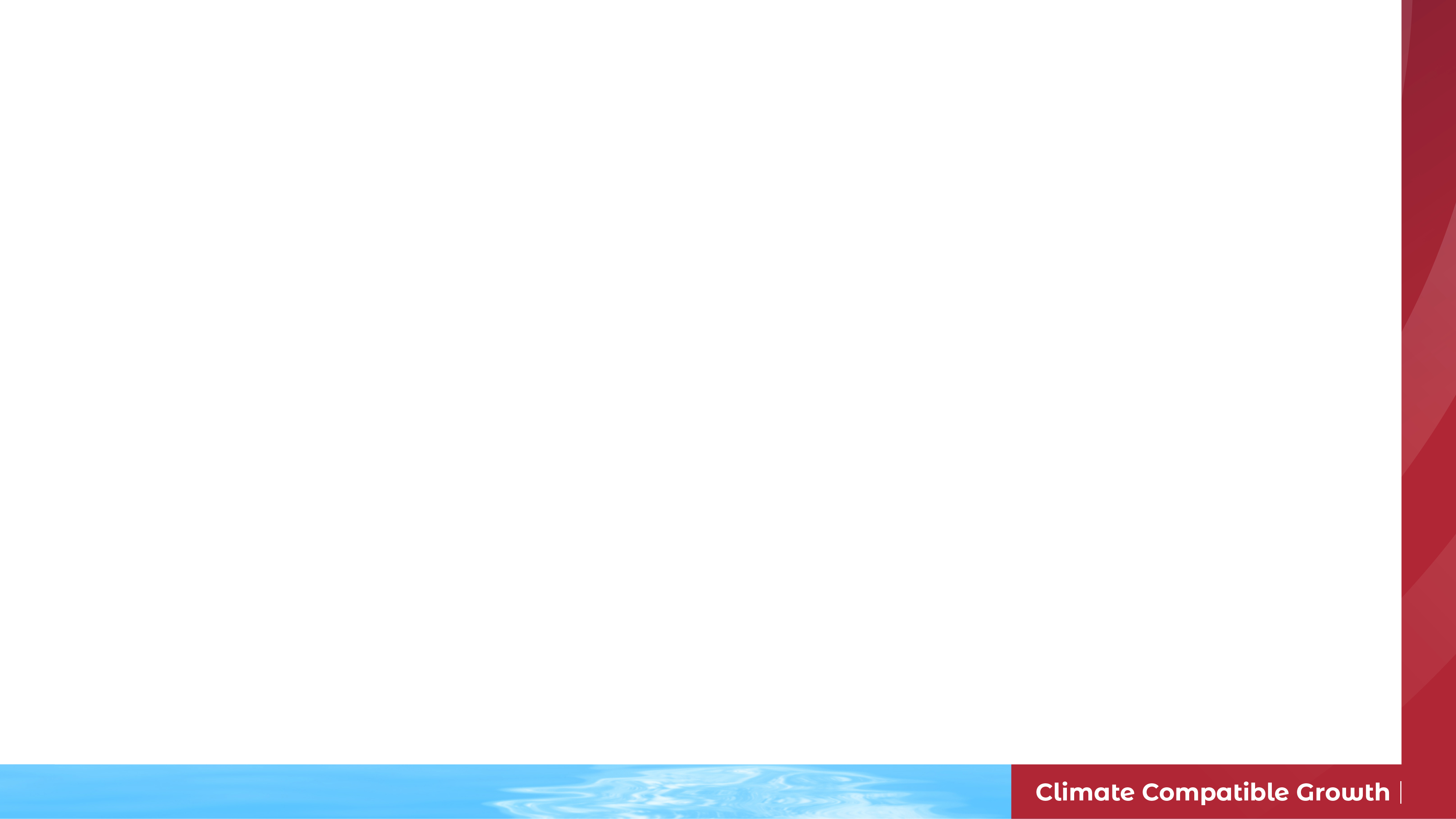 2.3 Capital Structure
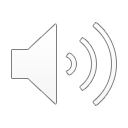 2.3.3 Return on Equity
DIVIDEND = a payment made by a corporation to its shareholders from its net income as a distribution of profits
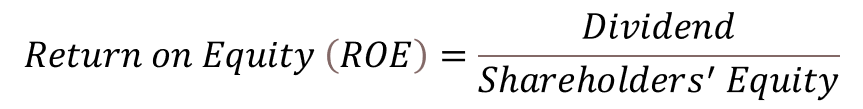 15
[Speaker Notes: The term DIVIDEND usually refers to a payment made by a corporation to its shareholders from its net income as a distribution of profits. 
RETURN ON EQUITY, or ROE, is a measure of how the stockholders’ investment fared during the year and defined as Dividend divided by Shareholders' Equity.
In other words, Return on equity is the percentage an equity shareholder earns for their investment, similar to what interest refers to for a bank account. A shareholder profits from dividend payments, which are put in relation to the money they invested, i.e., their equity.]
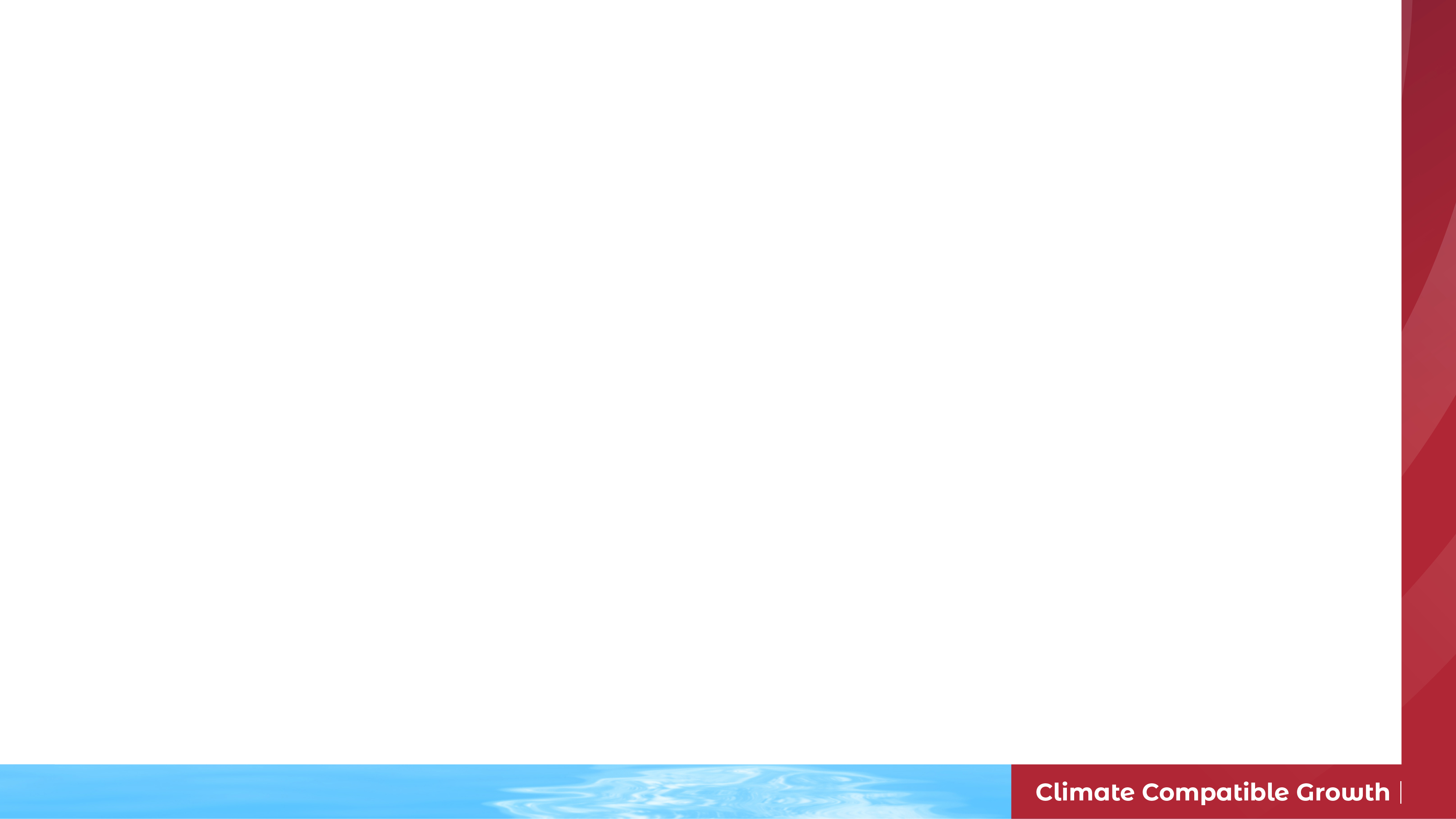 2.3 Capital Structure and Costs
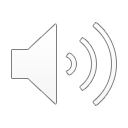 2.3.4 Cost of Equity and Debt
COST OF EQUITY  R(E) 
The cost of equity is the return equity investors require on their investment
Depends upon the risk
The higher the risk, the higher the required return

COST OF DEBT R(D) 
The cost of debt is the interest rate on new borrowing
16
[Speaker Notes: The COST OF EQUITY R(E) is the return that equity investors require on their investment in the firm. 
The required return depends upon the risk of the investment. 
The higher the risk, the higher the required return.

In addition to equity, firms use debt to finance their investments. The COST OF DEBT, R(D), is simply the interest rate the firm must pay on new borrowing.]
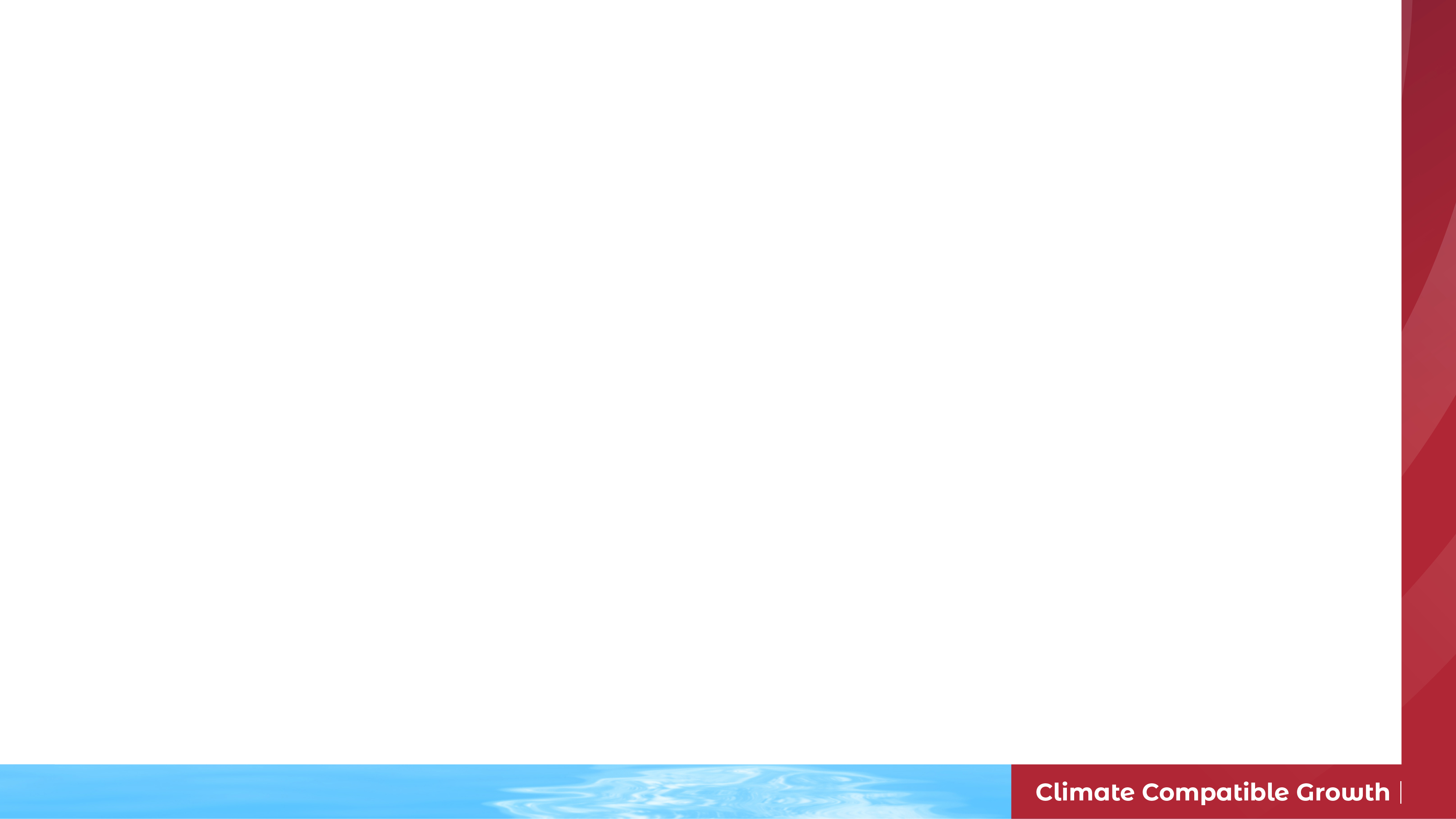 2.3 Capital Structure and Costs
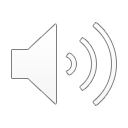 2.3.5 Weighted Average Cost of Capital (WACC)
D = Debt amount
E = Equity amount
V = Total value of the asset
r(D) = Cost of debt
r(E) = Expected return on equity
t = Corporate tax rate
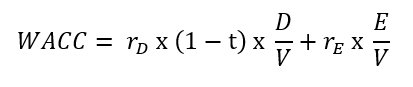 Value of the firm is maximized when the WACC is minimized.
WACC is the appropriate discount rate for the firm’s overall cash flow.
Companies can use WACC to decide which project to undertake.
Investors select project if ROE > WACC
17
[Speaker Notes: The WEIGHTED AVERAGE COST OF CAPITAL, or WACC: 
This is the minimum return that a company must earn from the project asset to satisfy its creditors, owners, and other providers of capital; otherwise, they will invest elsewhere. 
For an existing company, WACC is the overall return the firm must earn on its existing assets to maintain the value of its stock. It is also the required return on any investments by the firm that have essentially the same risks. 
So, if we were evaluating the cash flows from a proposed expansion, this is the discount rate we would use. In other words, the WACC is the rate at which a company’s future cash flows need to be discounted to arrive at a present value for the business.
***
A primary reason for studying the WACC is that the value of the firm is maximized when the WACC is minimized.
WACC is the appropriate discount rate for the firm’s overall cash flow. Because values and discount rates move in opposite directions, minimizing the WACC will maximize the value of the firm’s cash flows. Thus, we will want to choose the firm’s capital structure so that the WACC is minimized. 
One capital structure is better than another if it results in a lower WACC. A particular debt–equity ratio represents the optimal capital structure if it results in the lowest possible WACC. 
Companies can use WACC to decide which project to undertake. It will go ahead with the new project if the return is greater than the cost of capital required to finance it. Or if return on equity (ROE) is greater than WACC.]
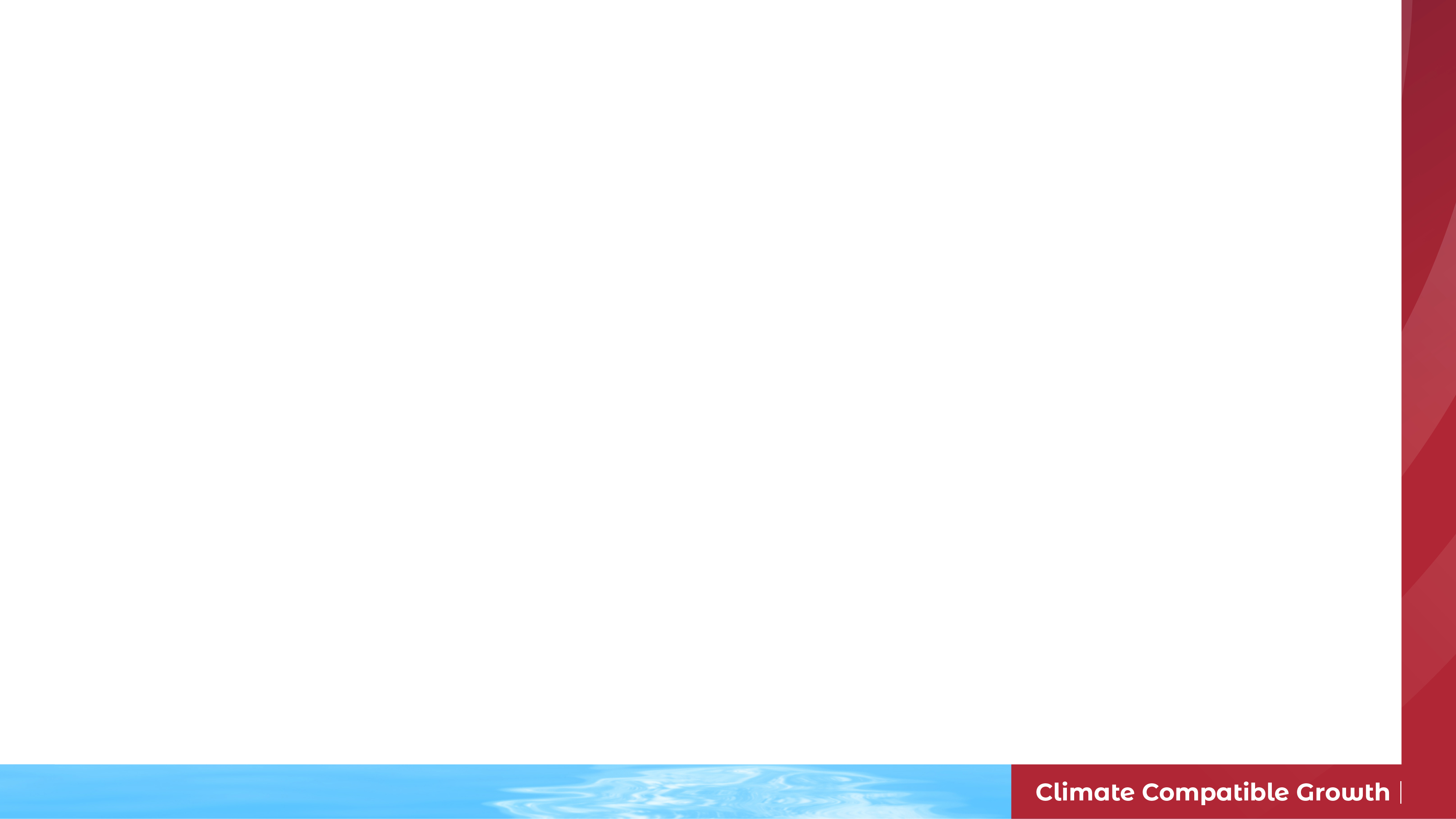 2.4 Financial Markets
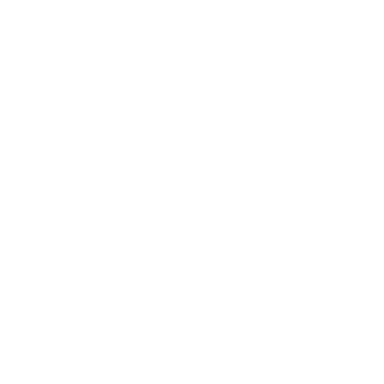 2.4.1 Cash Flow between the Firm and the Financial Market
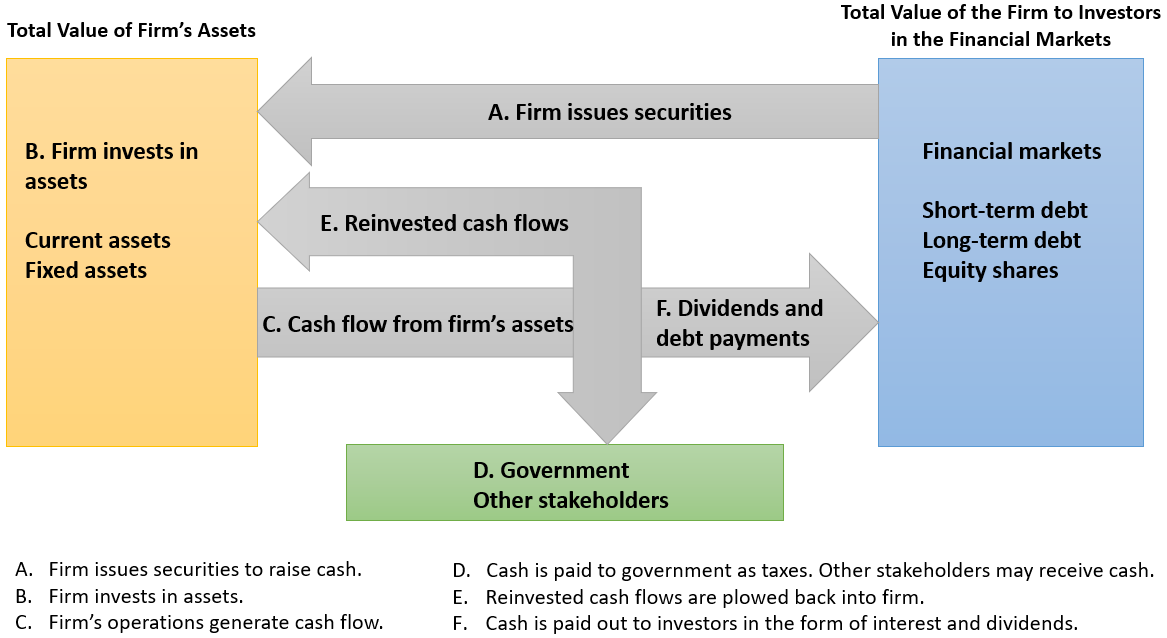 A financial market brings buyers and sellers of debt and equity security together. 
Financial markets differ in detail, however.
18
[Speaker Notes: The FINANCIAL MARKET plays an important role in financing the project. 
A financial market, just like any market, is a way to bring buyers and sellers together. 
In a financial market, it is debt and equity security that are bought and sold. 
Financial markets differ in detail, however. 

This diagram presents THE INTERPLAY BETWEEN THE CORPORATION AND THE FINANCIAL MARKET. 
Suppose we start with a firm selling shares of stock and borrowing money to raise cash. Cash flows to the firm from the financial markets, shown by A. The firm then invests the cash in current and fixed assets, shown in the diagram as B. These assets generate cash flow, C. Some of which goes to pay corporate tax, shown as D. After taxes are paid, some of the cash flow is reinvested in the firm, shown as E. The rest goes back to the financial markets as dividends and debt servicing payments to creditors and shareholders, shown here as F.]
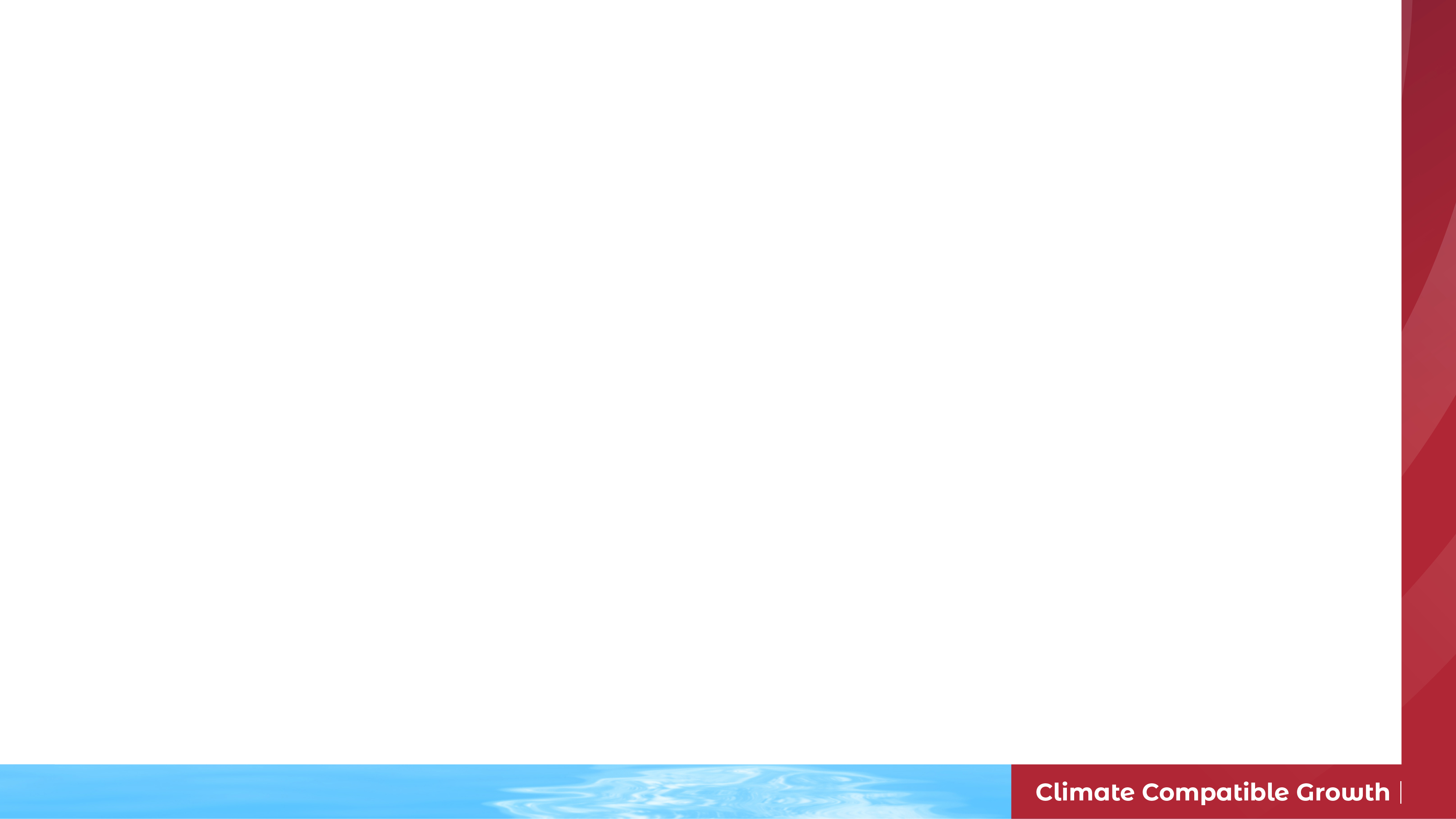 2.4 Types of Financing
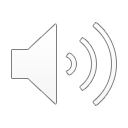 2.4.2 Corporate or Recourse Financing
1. CORPORATE or RECOURSE FINANCING
New project is funded by an existing company.
Funds for such an investment would come from the internal cash (profit) and borrowing.
Both assets and debt will appear in the company’s balance sheet.
Loans would be considered to be the company’s debt.
Lenders would have full recourse to all assets and revenues of the company, not just those related to the new project.
19
[Speaker Notes: When financing a new project, a sponsor can choose one of these two alternatives: 
CORPORATE (or recourse) financing
PROJECT (or non-recourse) financing. 

We will firstly explain the CORPORATE FINANCING.
In many cases, a new project is funded by an existing company, public or private, on the basis of the credibility, income, and assets of the company. The new project would be built as an extension of the already existing assets of the company. 
The funds for such an investment would come from the company's internal cash and borrowing.
Both assets and debt will appear in the company's balance sheet. Capital investment and borrowing would not be on the project's account. The loans would be considered to be the company’s debt and the lenders would have full recourse to all assets and revenues of the company, not just those related to the new project.
This is corporate financing or balance sheet financing. That is, borrowing is carried out by the company as a whole, rather than by an entity created specifically to hold ownership of the new project. 
Although funds may be provided for investment in a specific project, lenders in a corporate financing arrangement look to the cash flow and assets of the entire company to service the debt and to provide security. 
Lenders thus carefully examine the company’s financial track record, the viability of its expansion plans and its projected financial performance.]
2.4 Types of Financing
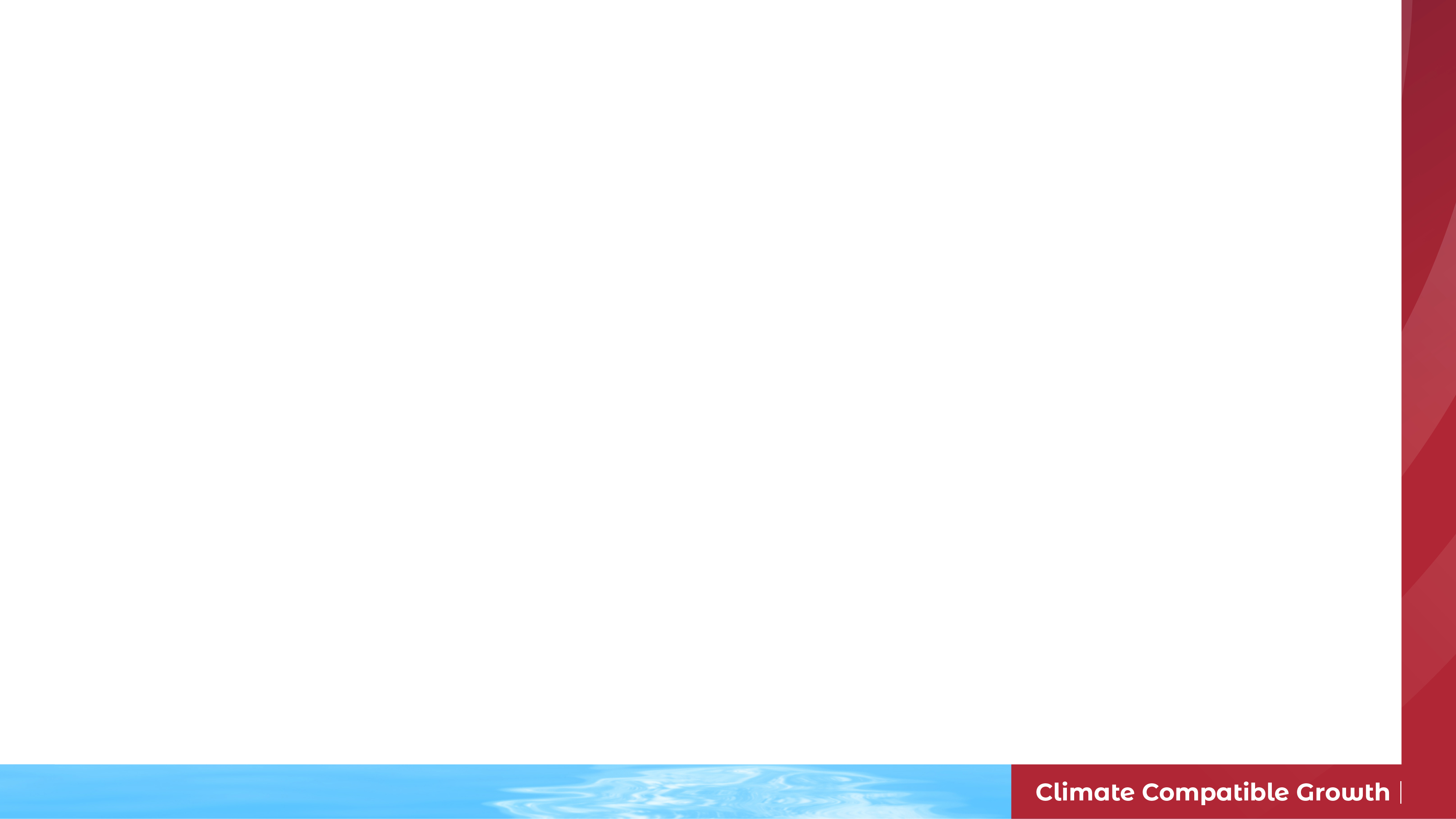 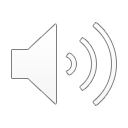 2.4.3 Corporate or Recourse Financing – Illustration of Balance Sheet
How does ABC Inc. finance a new power plant?
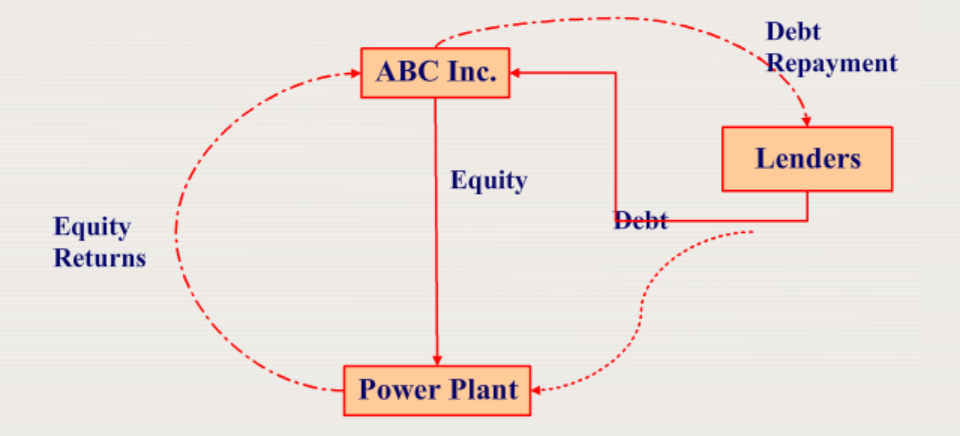 20
[Speaker Notes: This slide shows a hypothetical example of how corporate financing might work. A.B.C corporation, an existing company, will finance a new power plant through balance sheet financing. It will put its own resource as equity. It will borrow the money from the lender and put it in the project. A.B.C corporation will receive the earnings from the new power plant. Part of these earnings will be used for debt repayment and the rest it will keep as return on equity capital it has invested in the project.]
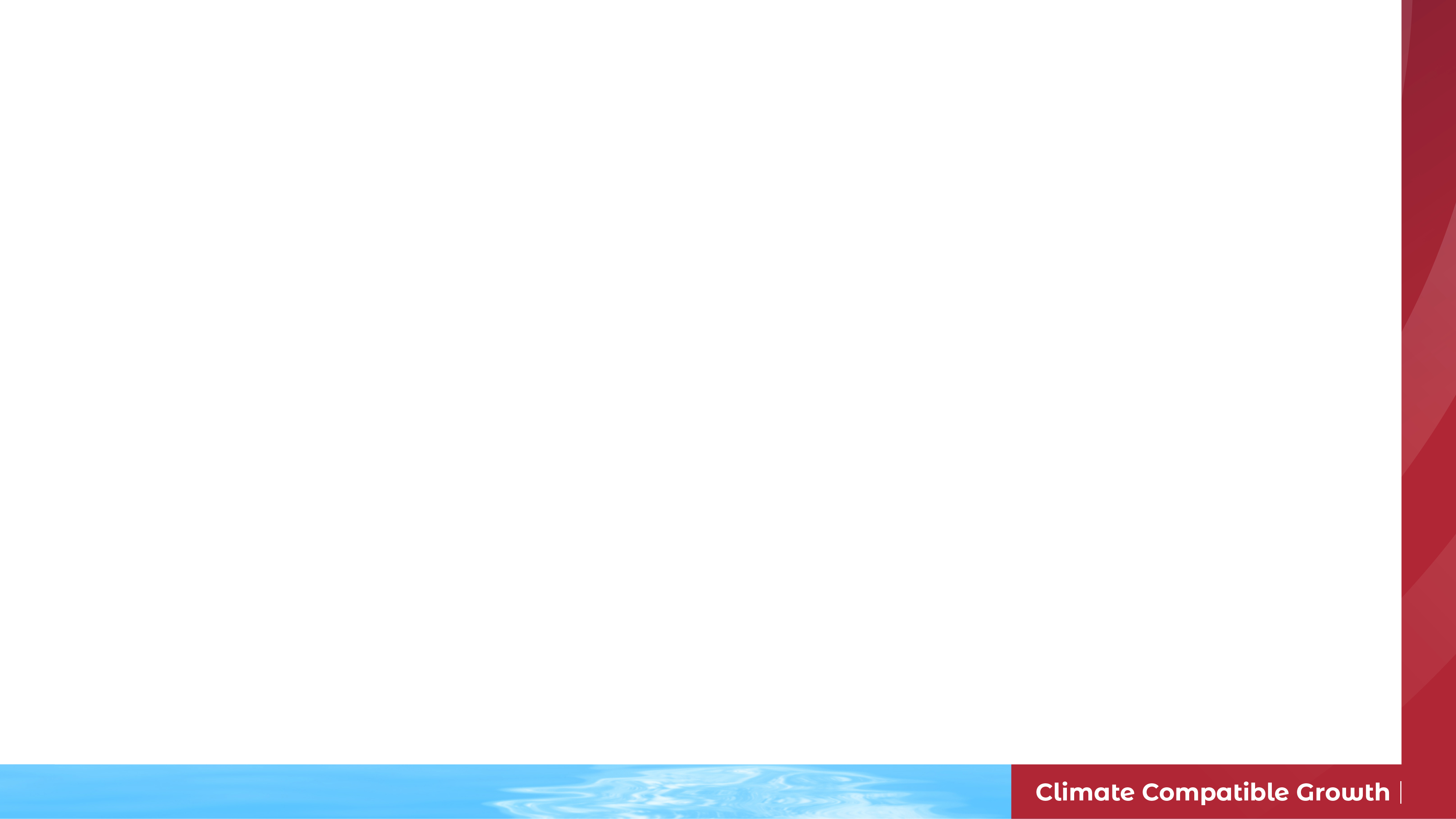 2.4 Types of Financing
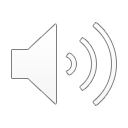 2.4.4 Project or Non-Recourse Financing
2. PROJECT or NON-RECOURSE FINANCING
A project company (Special Purpose Vehicle (SPV)) is formed specifically to construct the new project.
Investments of new plants are viewed as assets of the SPV.
Equity comes from the promoter or sponsor.
Project assets and cash flow secure the debt.
Creditors do not have recourse to the sponsors’ other available resources.
Borrowing for the project is not recorded against sponsors' general balance sheet or creditworthiness.
21
[Speaker Notes: Now, we will talk about the PROJECT or NON-RECOURSE FINANCING:
An alternative to corporate financing is the formation of a project company specifically to construct a new project. This new company is called a special purpose vehicle or S.P.V.
In this case, investments in construction of the new project are viewed as assets of the S.P.V. These funds come in the form of equity or debt. Equity comes from the promoter or sponsor, which can be an existing company. Additional funds are borrowed from various sources. 
In such arrangements, the project’s assets and cash flow secure the debt. Creditors or lenders, therefore, scrutinize the cash flow carefully. Creditors do not have claim to the sponsors other available resources. Thus, borrowing for the project is not recorded against a sponsor's general balance sheet or creditworthiness. 
Such self-standing borrowing, with no guarantees from sponsors to lenders, is known as non-recourse financing.
In practice, however, most projects have limited recourse financing, for which sponsors commit to provide contingent financial support, above their upfront equity commitment, to give lenders extra comfort. 
The extra security usually focuses on the construction and start-up periods, which are the riskiest times. After completion, however, the lender’s claim is limited to the income stream from the project and its underlying assets, including plant contracts and permits.
Structuring and organizing such a deal is much more costly than the corporate financing option. Evidence shows an average incidence of transaction costs on the total investment of 5–10%.]
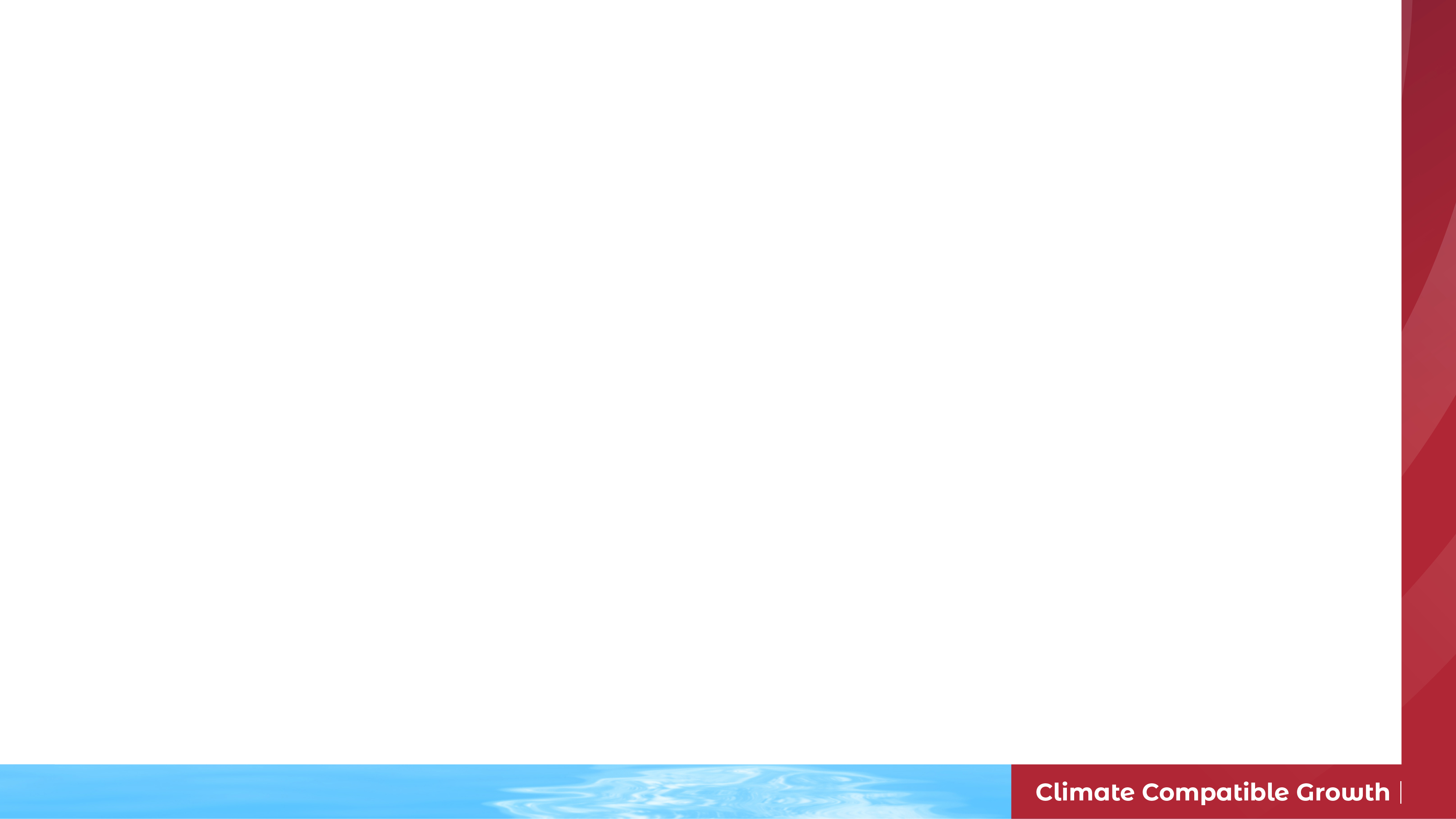 2.4 Types of Financing
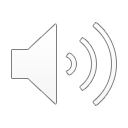 2.4.5 Project or Non-Recourse Financing
How does XYZ Inc. finance an airport?
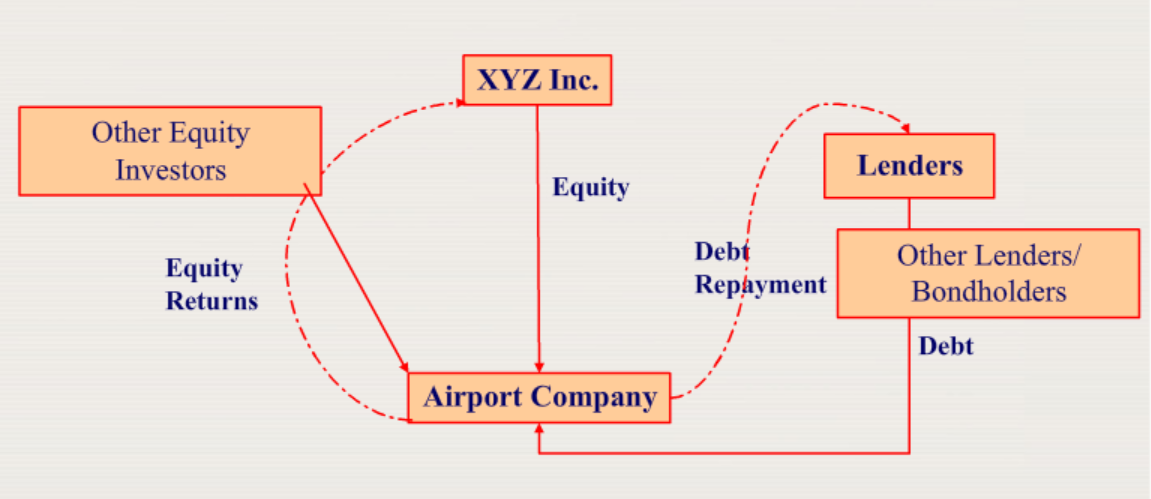 22
[Speaker Notes: This slide shows how a hypothetical airport project is financed through project financing. 
XYZ corporation is the promoter of the project. They float a new company for the project, called Airport Company. 
XYZ corporation provides some equity capital into it. 
Other investors also provide equity capital. 
Airport company borrows the remaining capital, from a set of lenders. 
When Airport Company starts receiving revenue, it uses part of the revenue to repay the debt and the remaining revenue is distributed among the equity holders, including X.Y.Z corporation. 

This is the end of this module and we will now move onto module 2 on how power projects are financed in developing countries.]
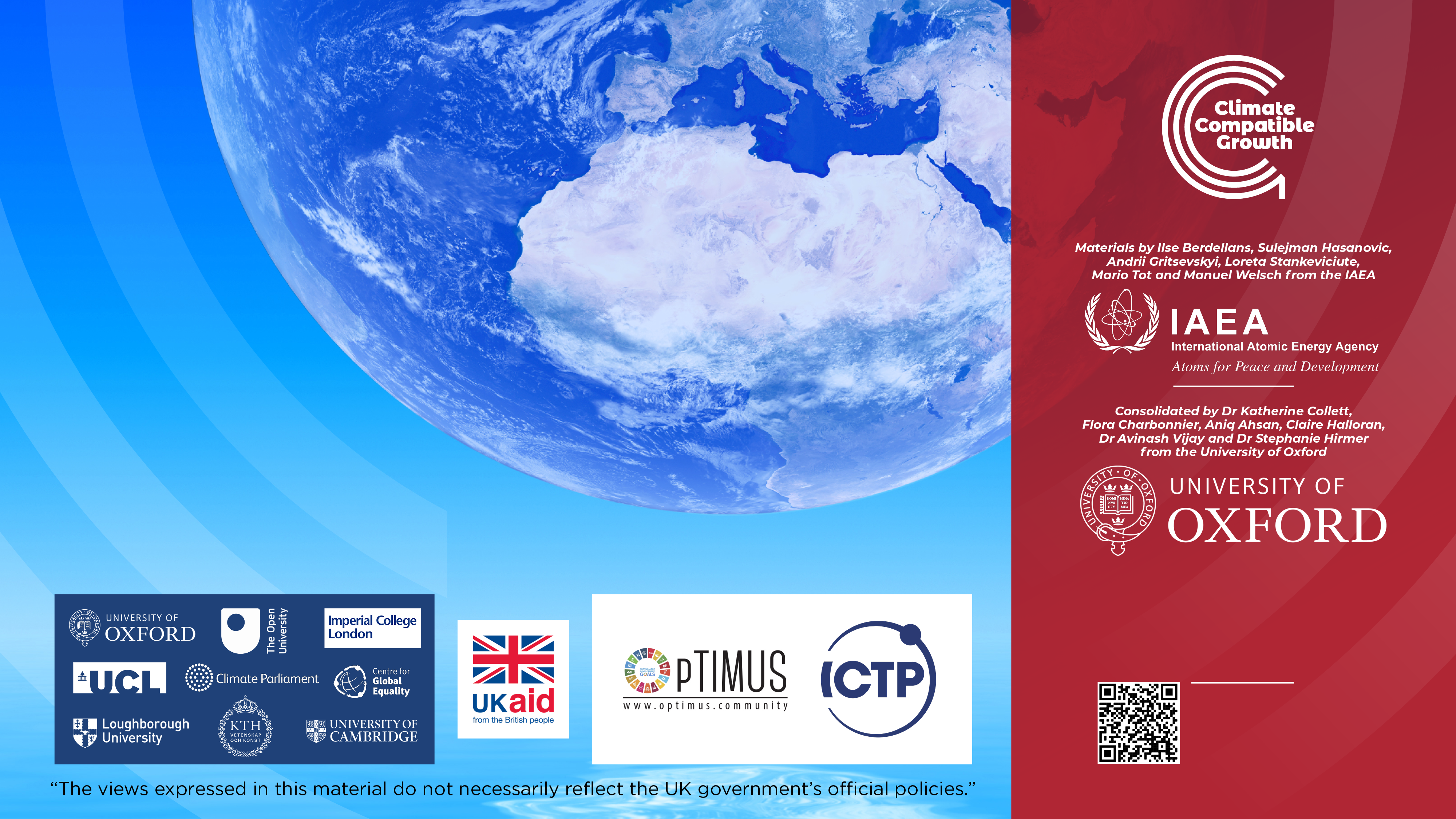 Money A., Fanaian S. Pop M., Berdellans I., Hasanovic S., Gritsevskyi A, Stankeviciute L.,Tot M., Welsch M., Tan N., 2021. Lecture 2: Basics of Financing, FinPlan. Release Version 1.0.  [online presentation]. Climate Compatible Growth Programme and International Atomic Energy Agency.
Take Quiz
CCG courses (this will take you to the website link http://www.Climatecompatiblegrowth.com/teachingmaterials)